THỦ CÔNG KĨ THUẬT
THỦ CÔNG KĨ THUẬT
Phần 2
Phần 2
Bài 8 – Tiết 1 :
Bài 8 – Tiết 1 :
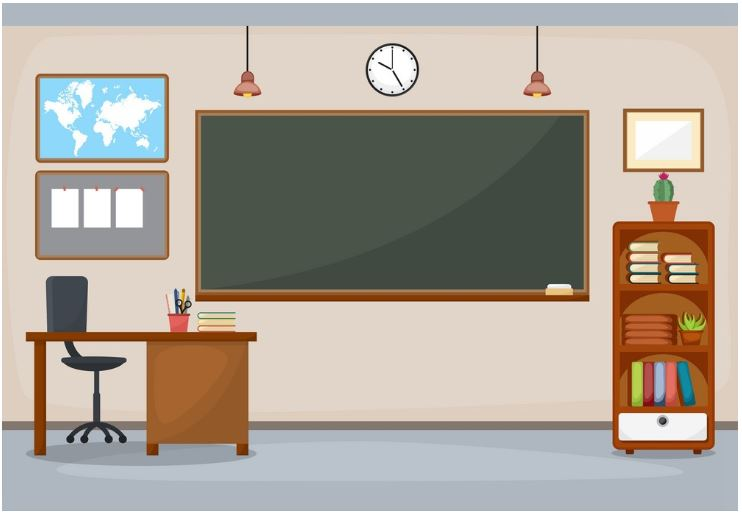 Thứ … ngày … tháng … năm …
CÔng NGHỆ
CÔng NGHỆ
MÔ HÌNH MÁY PHÁT ĐIỆN GIÓ
MÔ HÌNH MÁY PHÁT ĐIỆN GIÓ
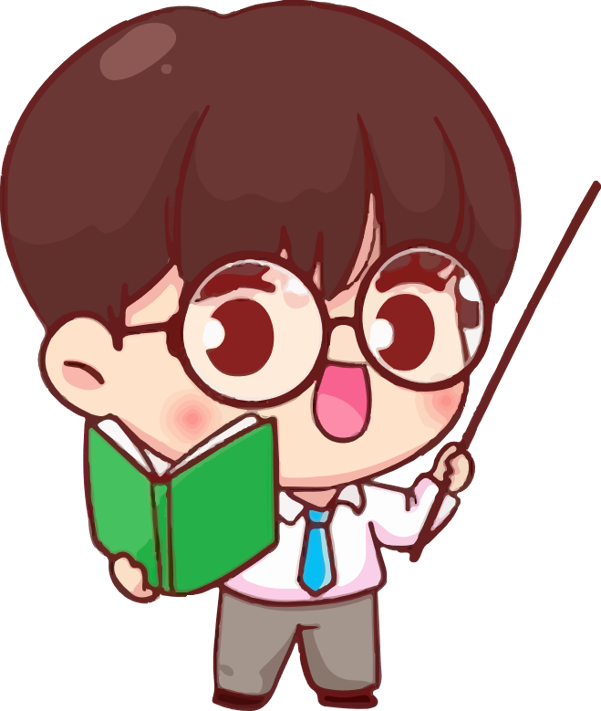 MỤC TIÊU
MỤC TIÊU
Mô tả được cách tạo ra điện từ gió.
Nhận biết và mô tả được các bộ phận chính của mô hình máy phát điện gió.
Lắp ráp được mô hình máy phát điện gió.
Kiểm tra được hoạt động của mô hình với các tốc độ gió khác nhau
KHỞI ĐỘNG
KHỞI ĐỘNG
Quan sát hình ảnh em hãy mô tả nội dung của hình ảnh đó.
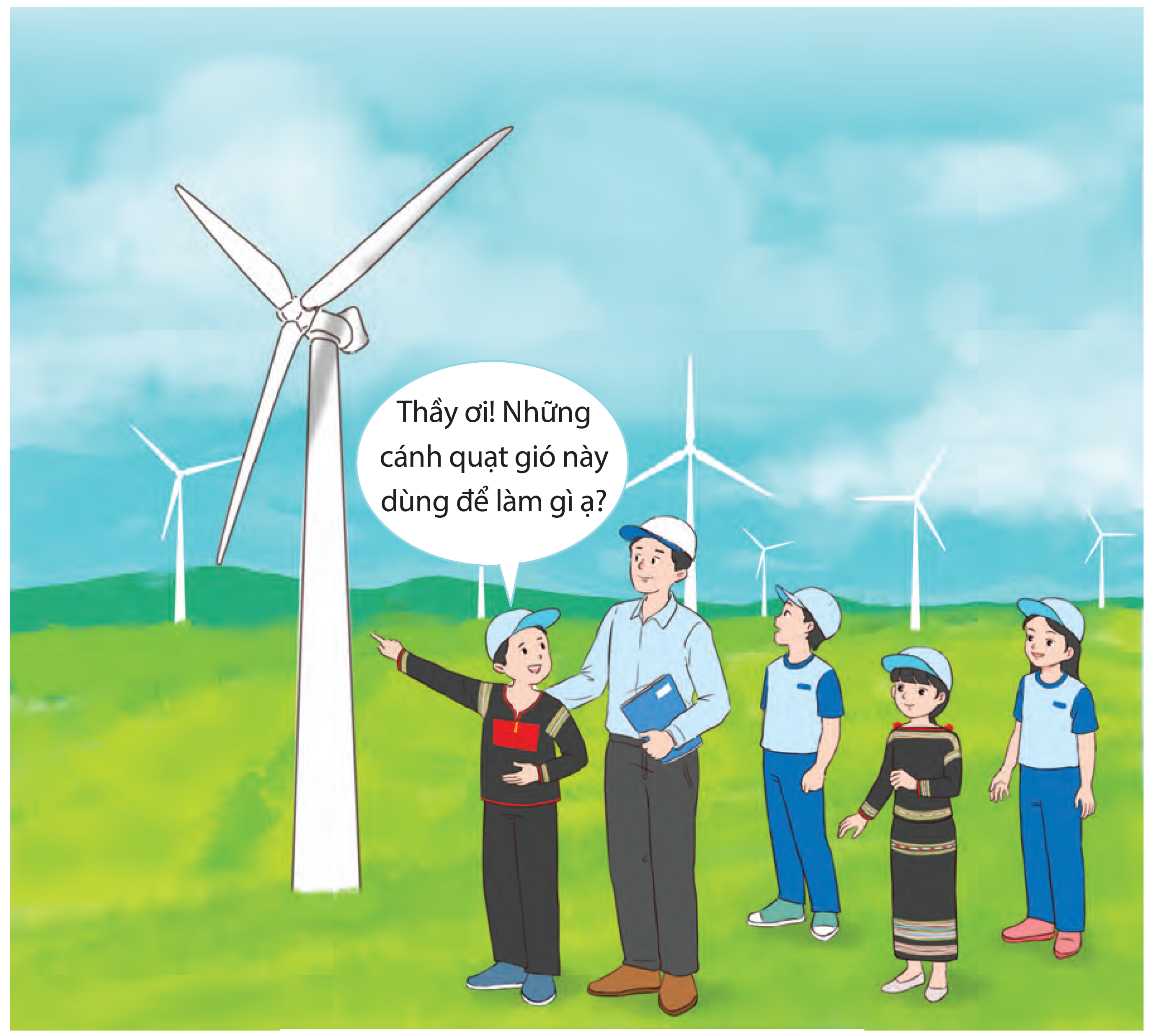 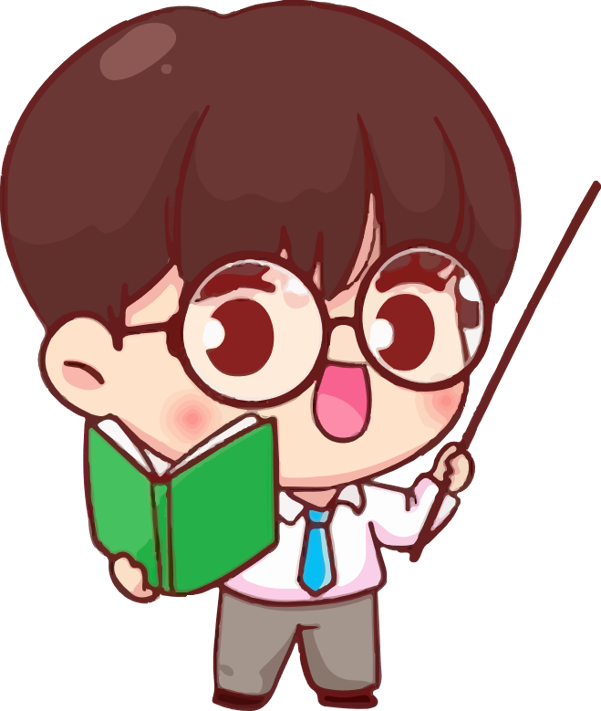 Hoạt động hình thành kiến thức, kĩ năng mới
Hoạt động hình thành kiến thức, kĩ năng mới
Hoạt động 1: Tìm hiểu cách tạo ra điện từ gió
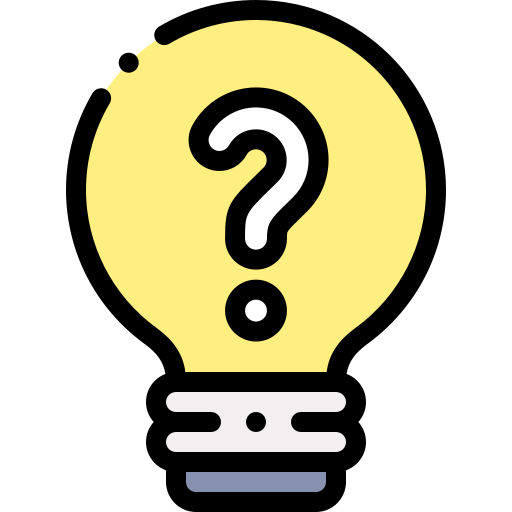 Em hãy quan sát hình ảnh minh hoạ máy phát điện gió dưới đây và mô tả cách tạo ra điện từ gió.
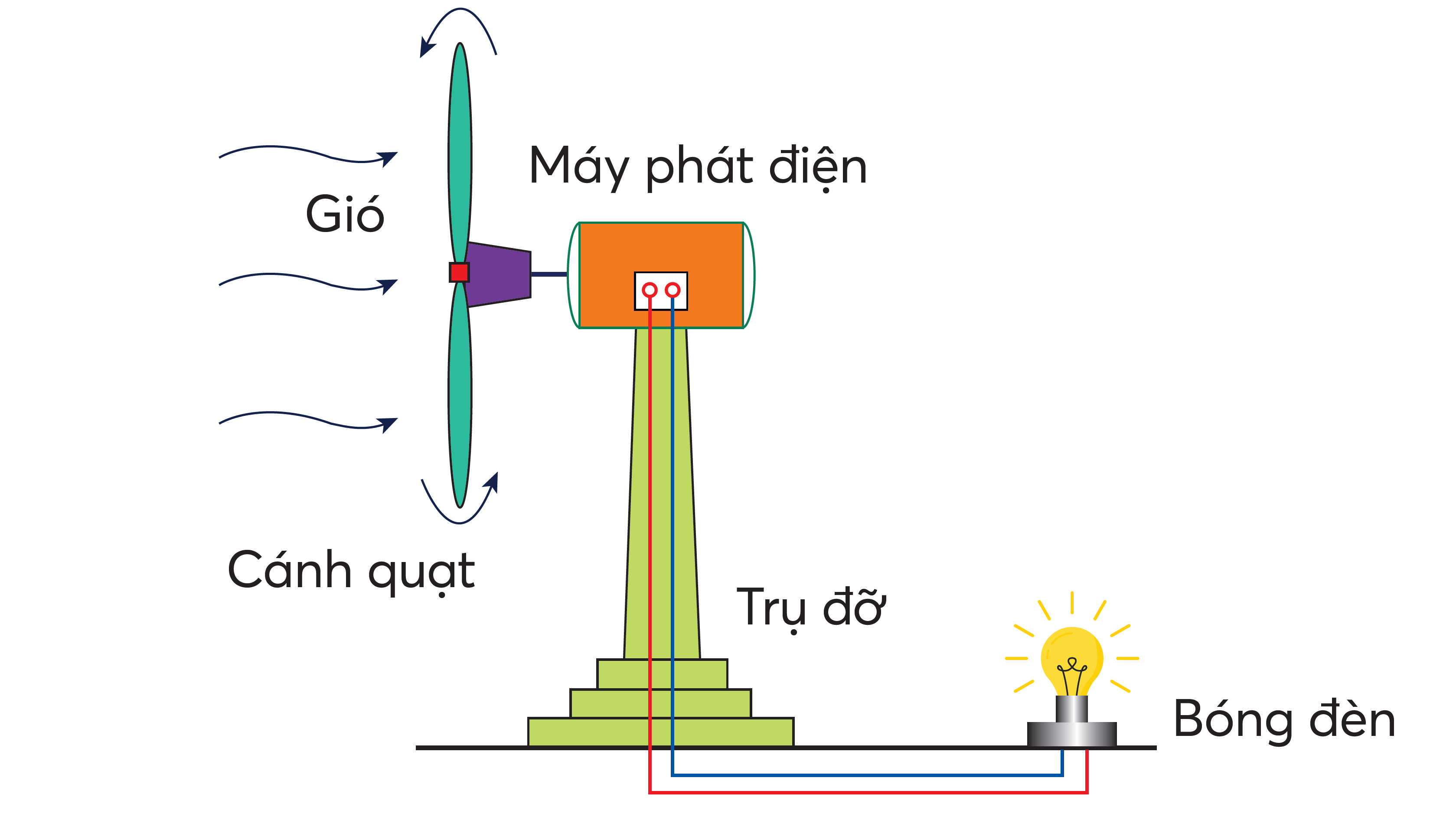 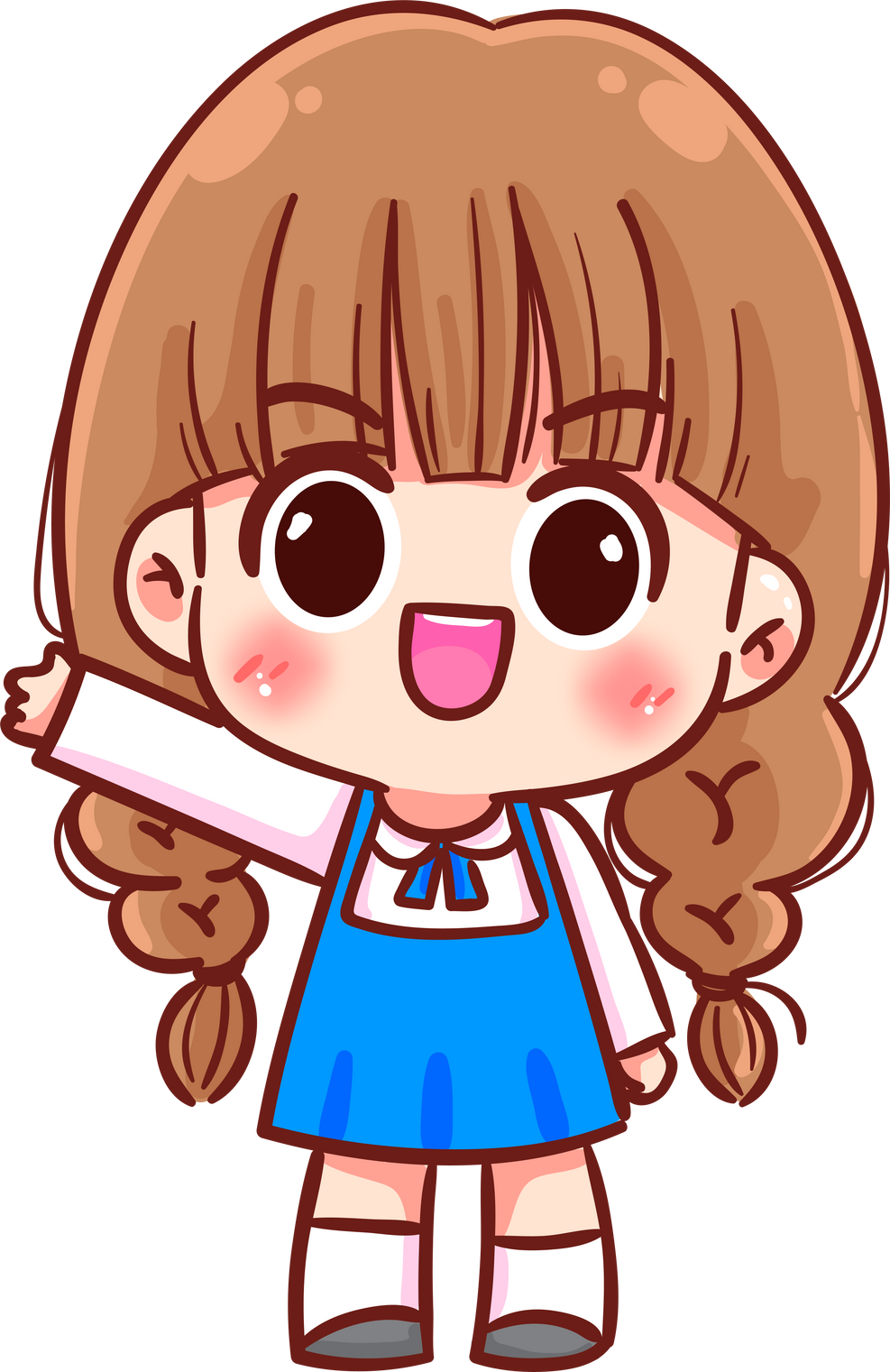 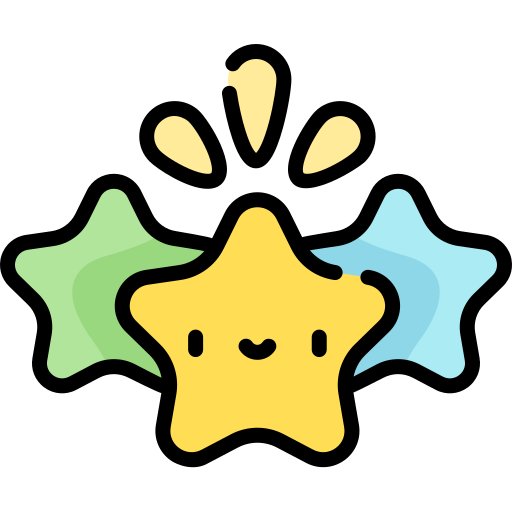 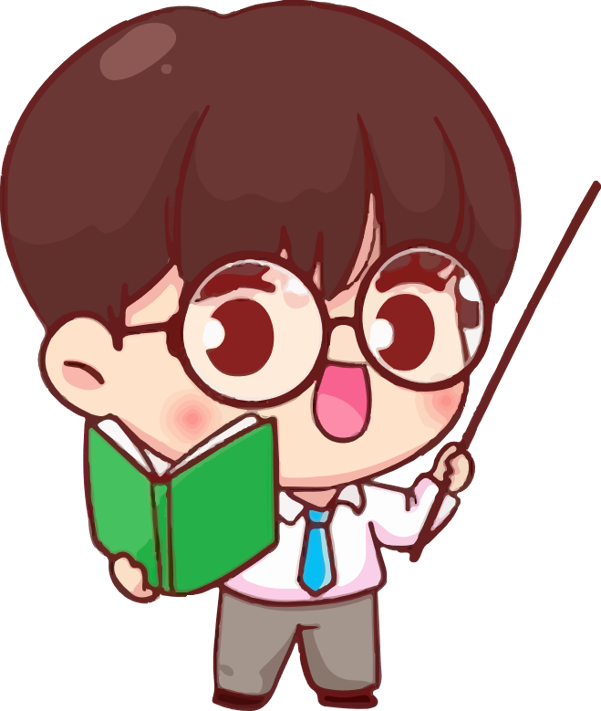 Gió thổi làm quay cánh quạt. Khi cánh quạt quay, trục máy phát điện quay theo, làm máy phát điện tạo ra điện
Kết luận
Kết luận
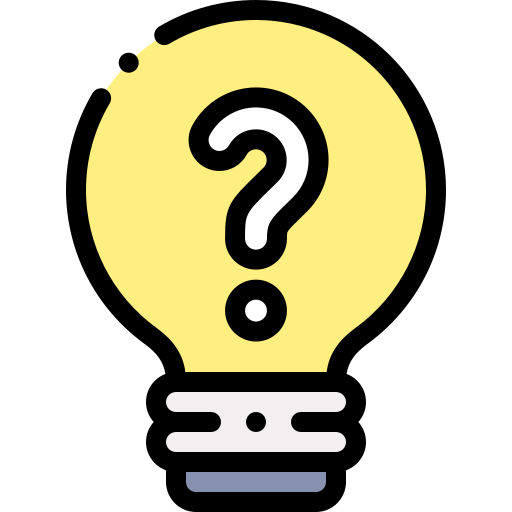 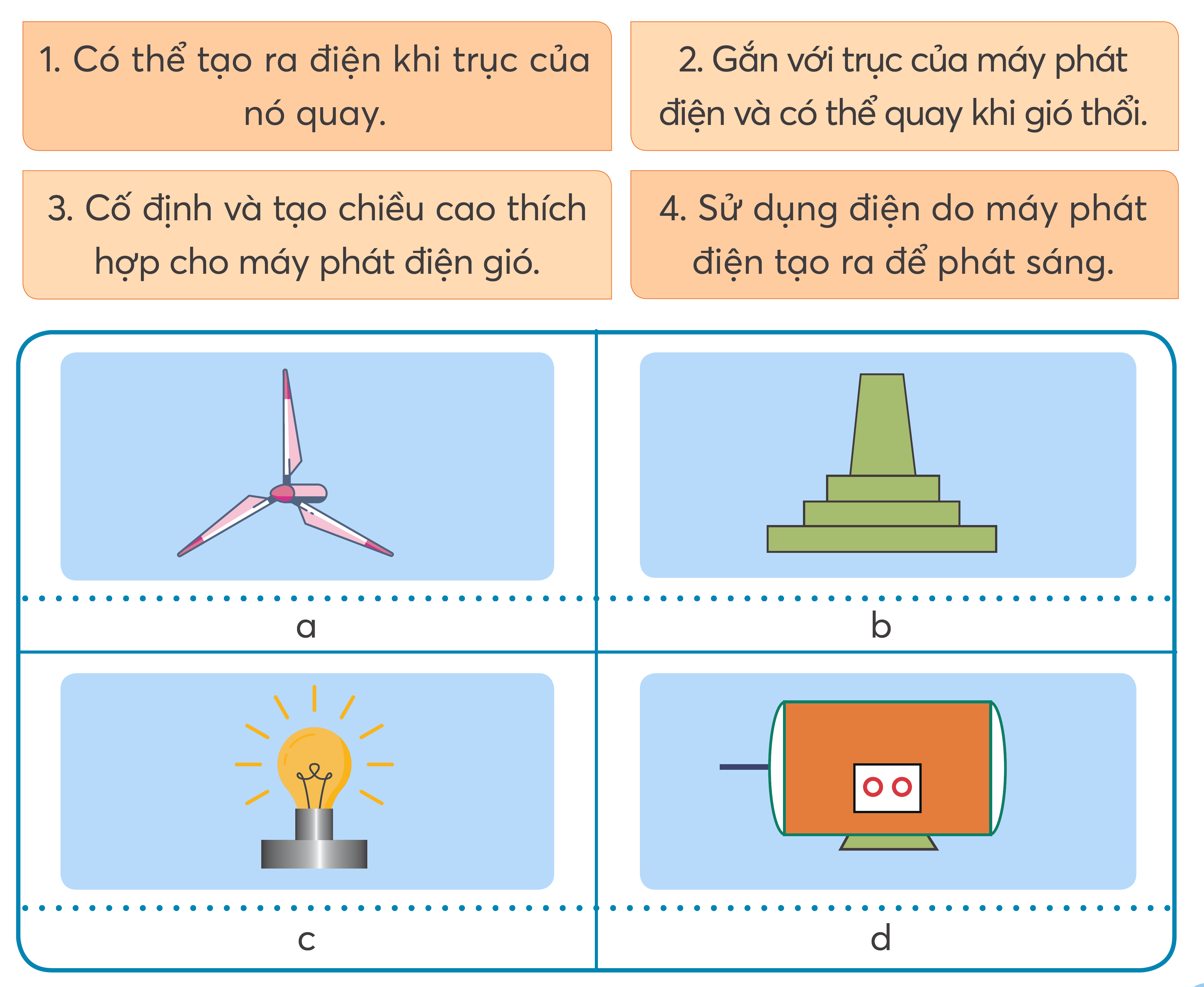 Em hãy ghép các thẻ mô tả chức năng các bộ phận chính trong mô hình máy phát điện gió phù hợp với các hình ảnh minh hoạ bên dưới.
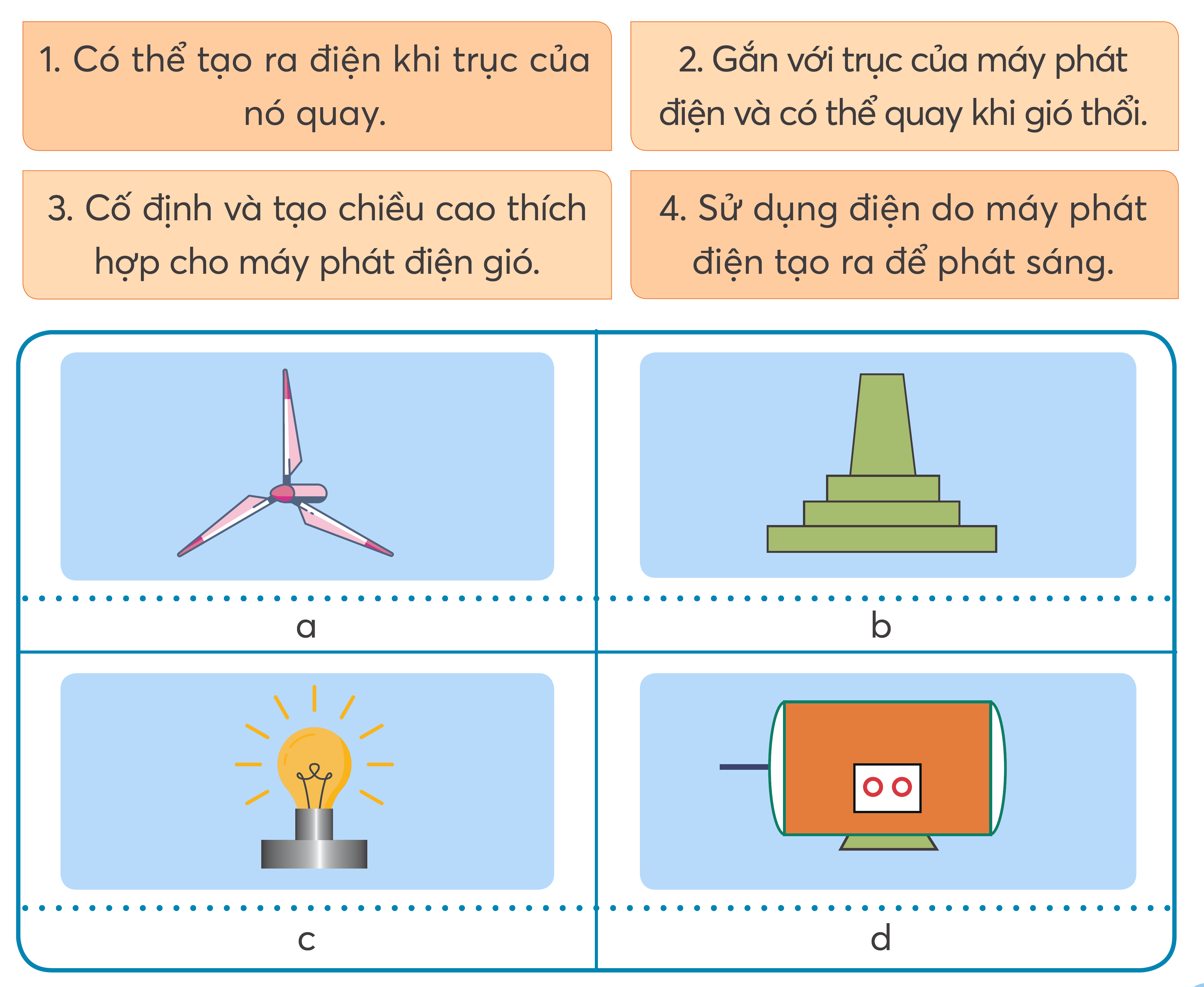 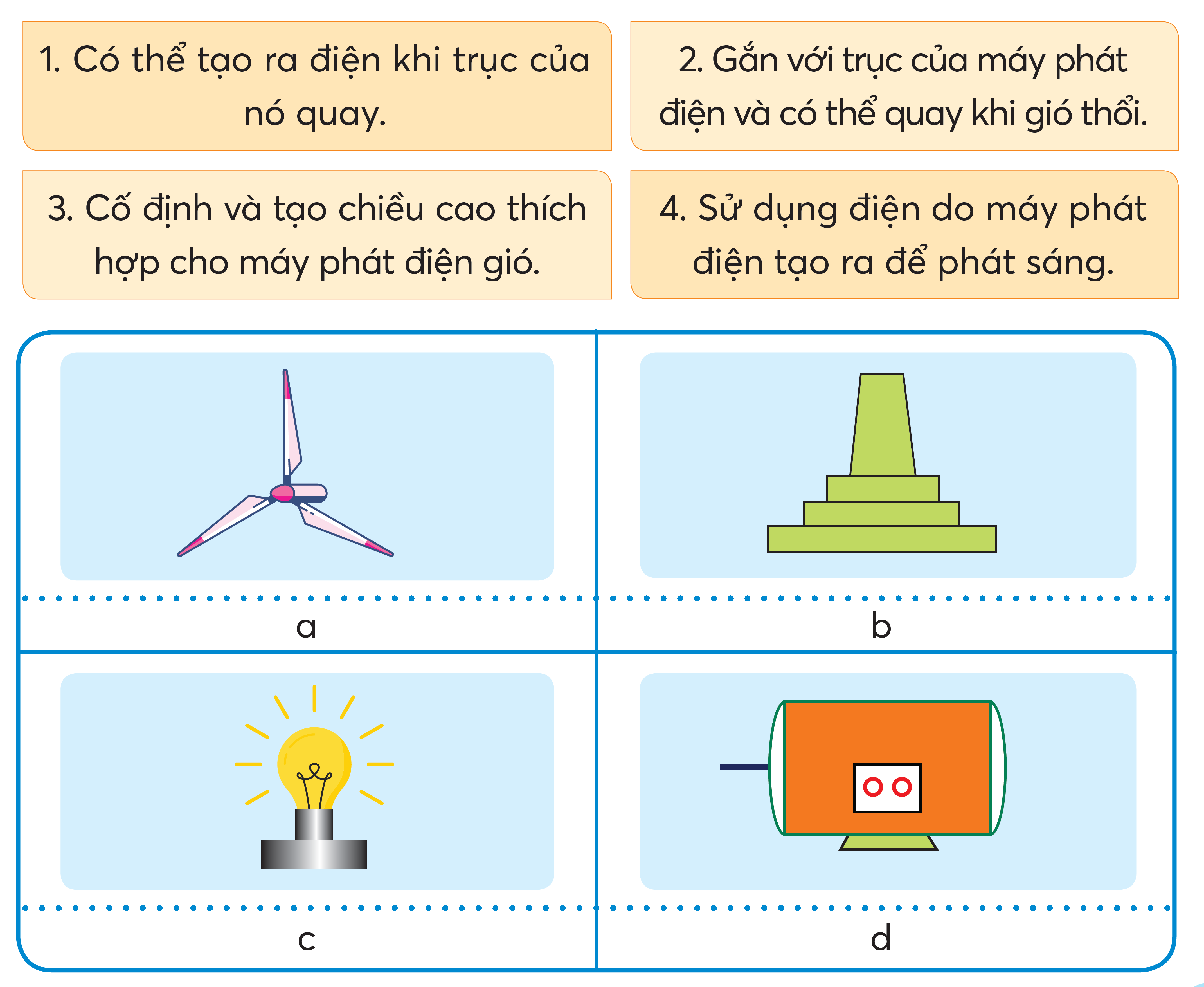 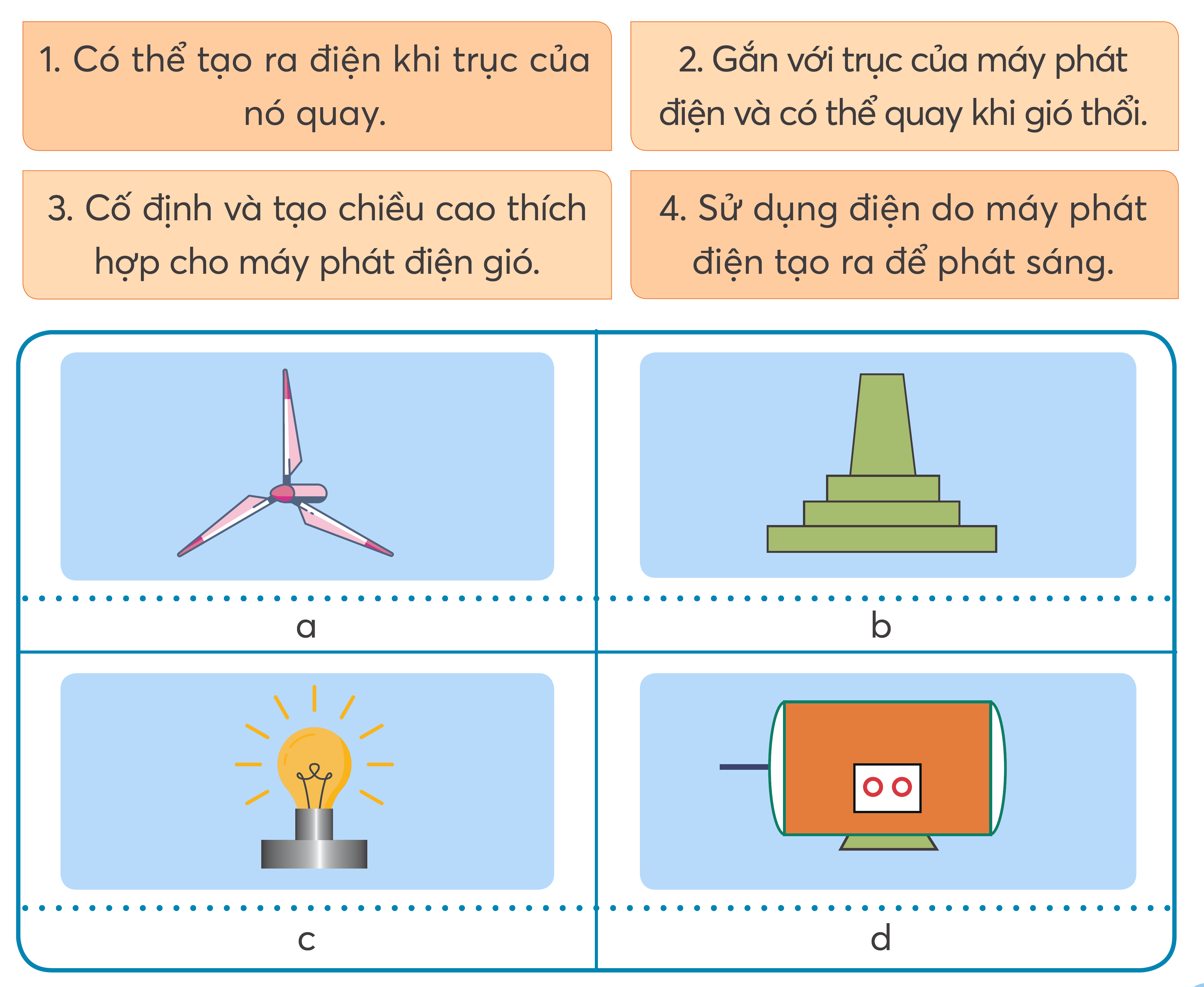 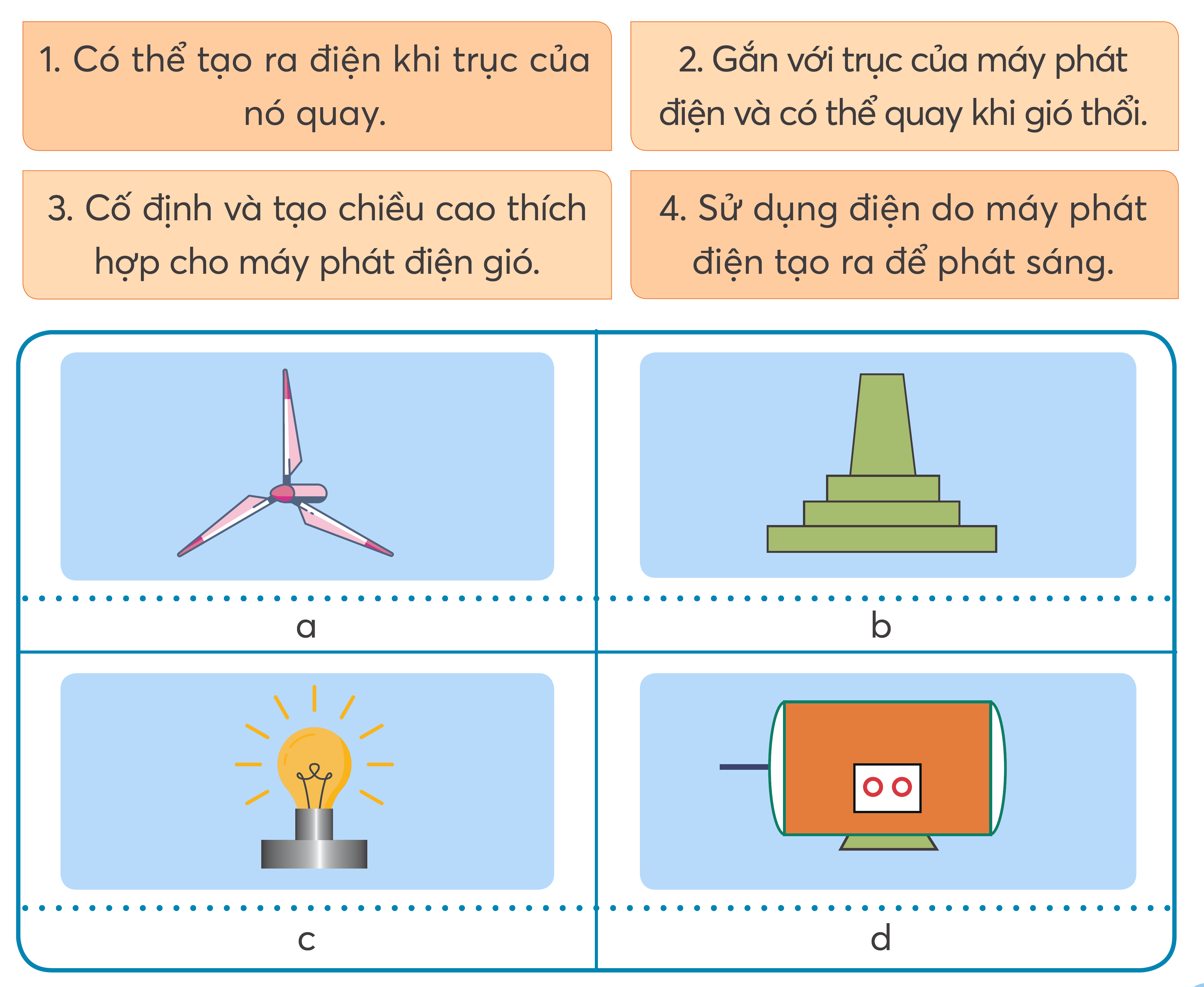 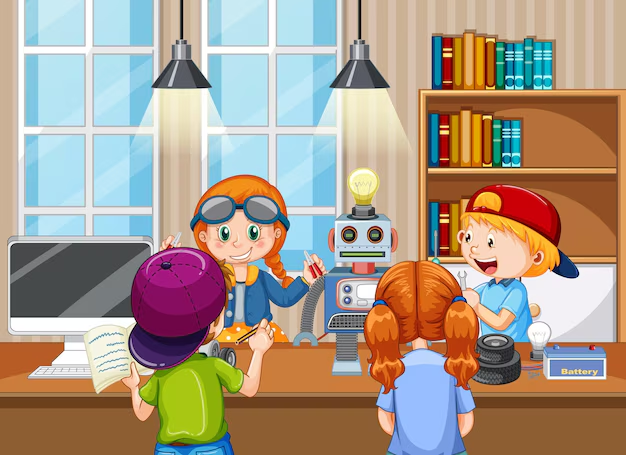 thảo luận nhóm 4
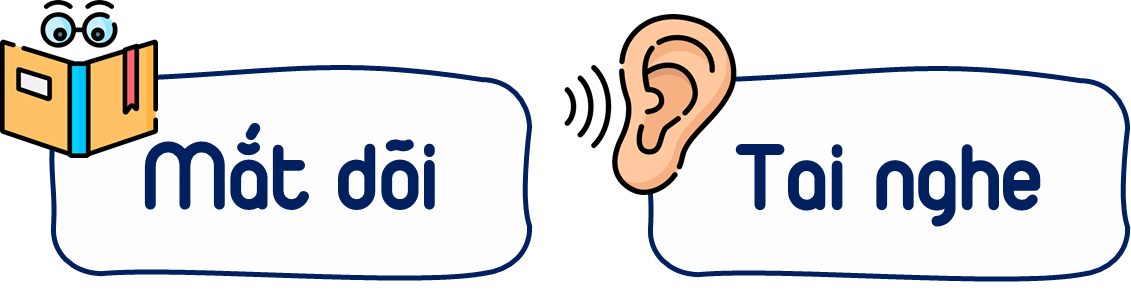 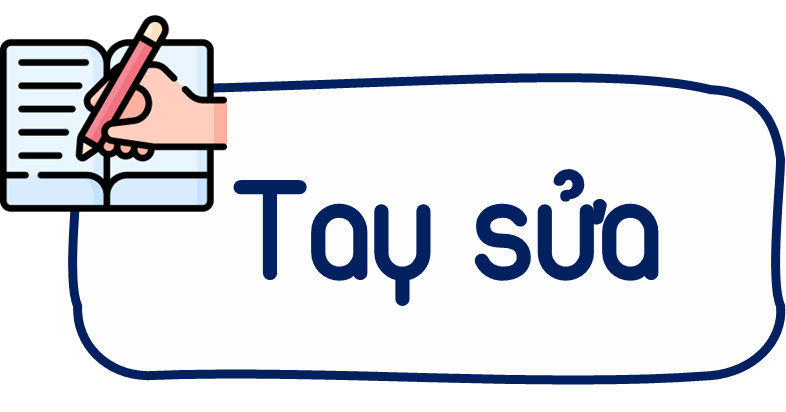 CÙNG KIỂM TRA KẾT QUẢ NÀO!
CÙNG KIỂM TRA KẾT QUẢ NÀO!
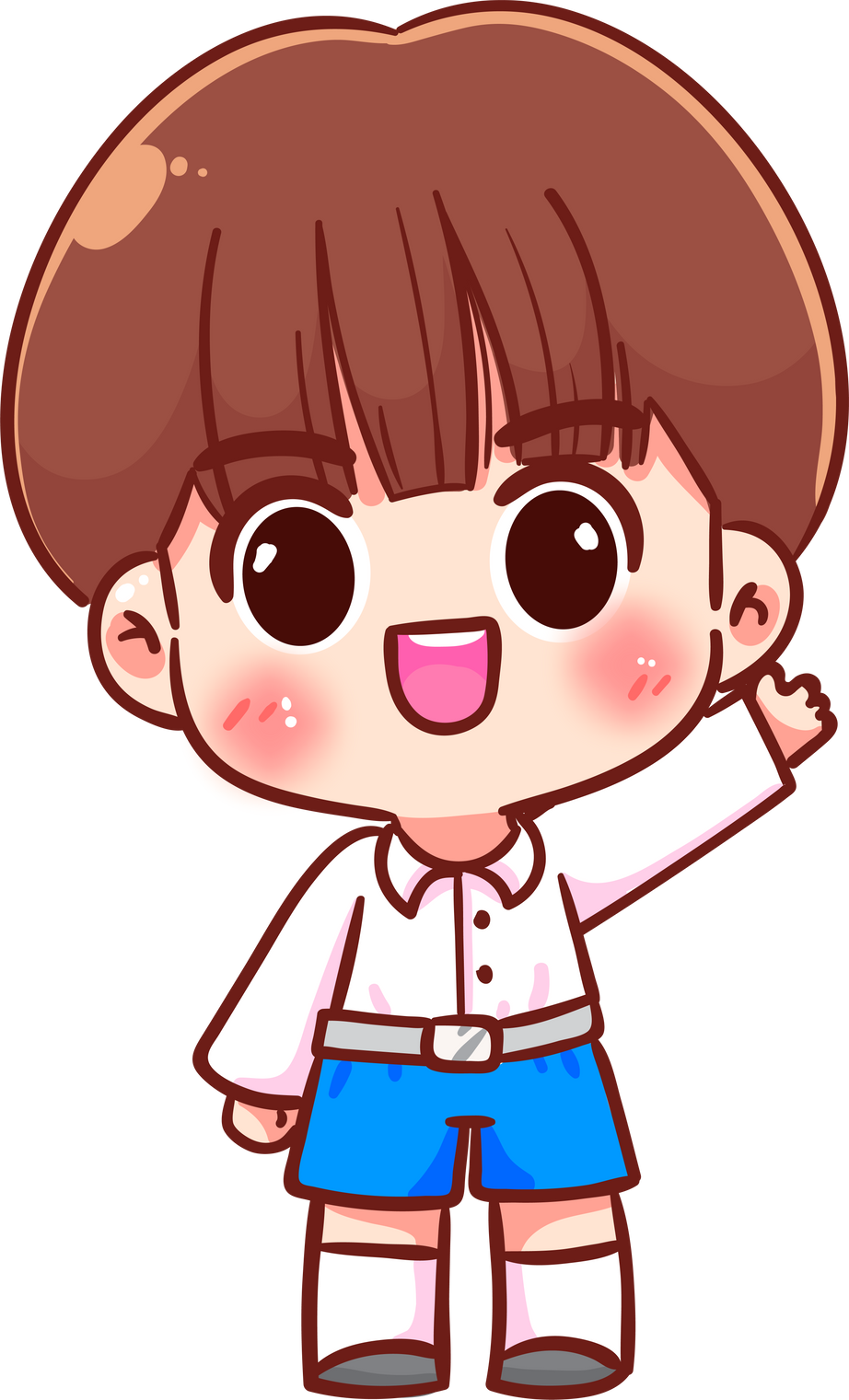 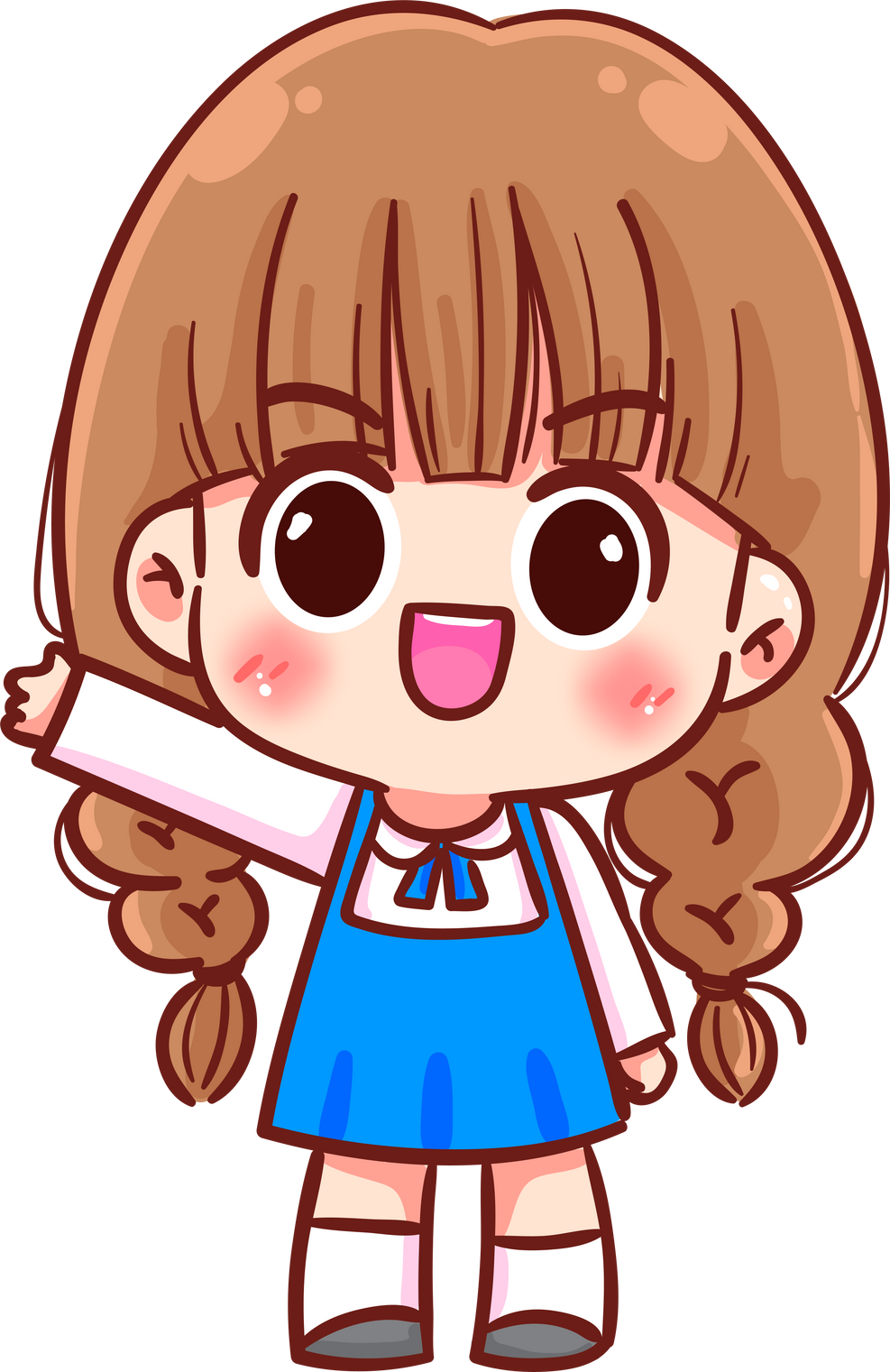 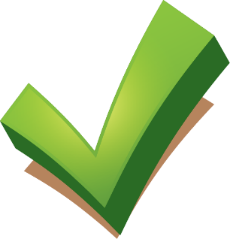 c)
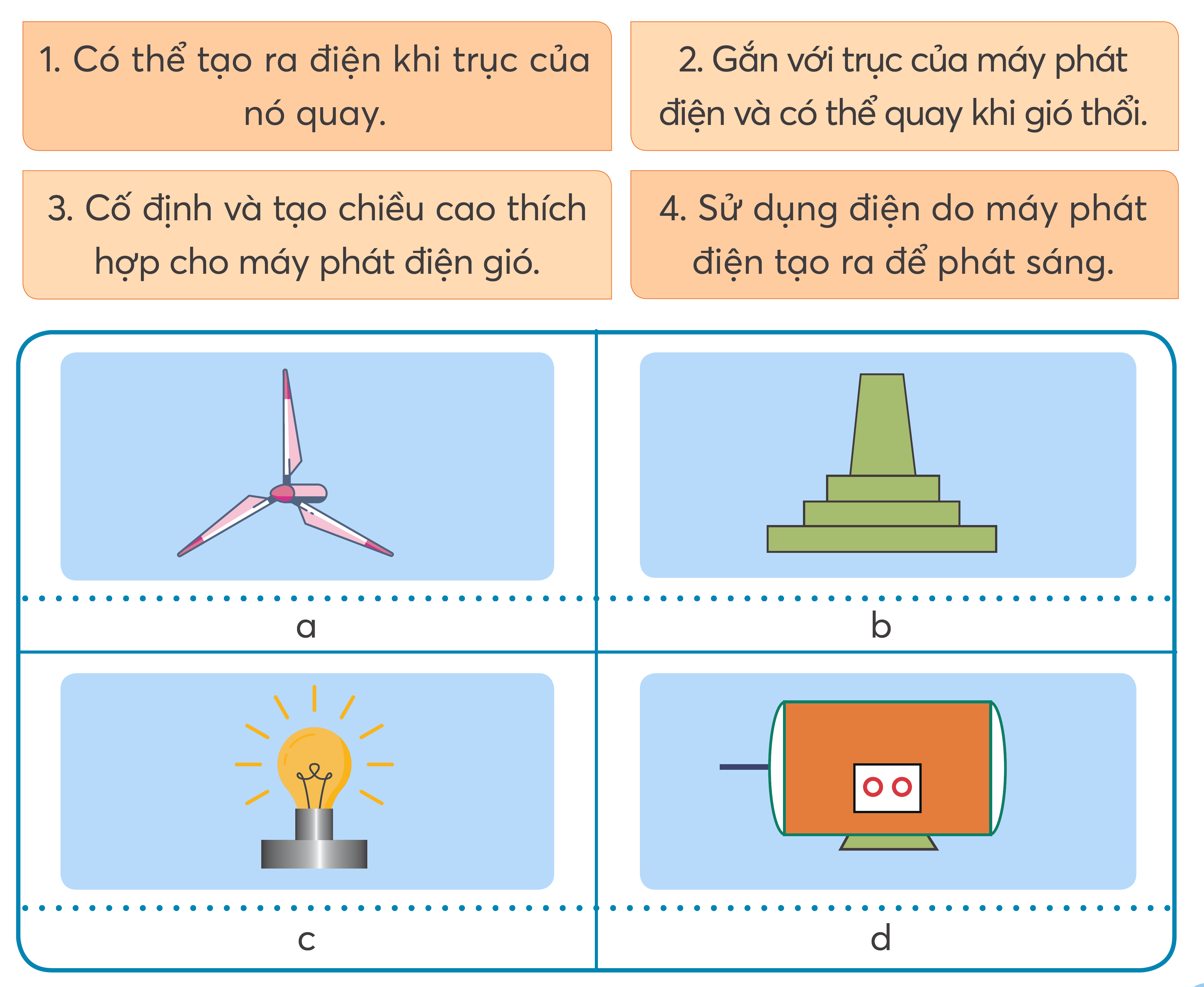 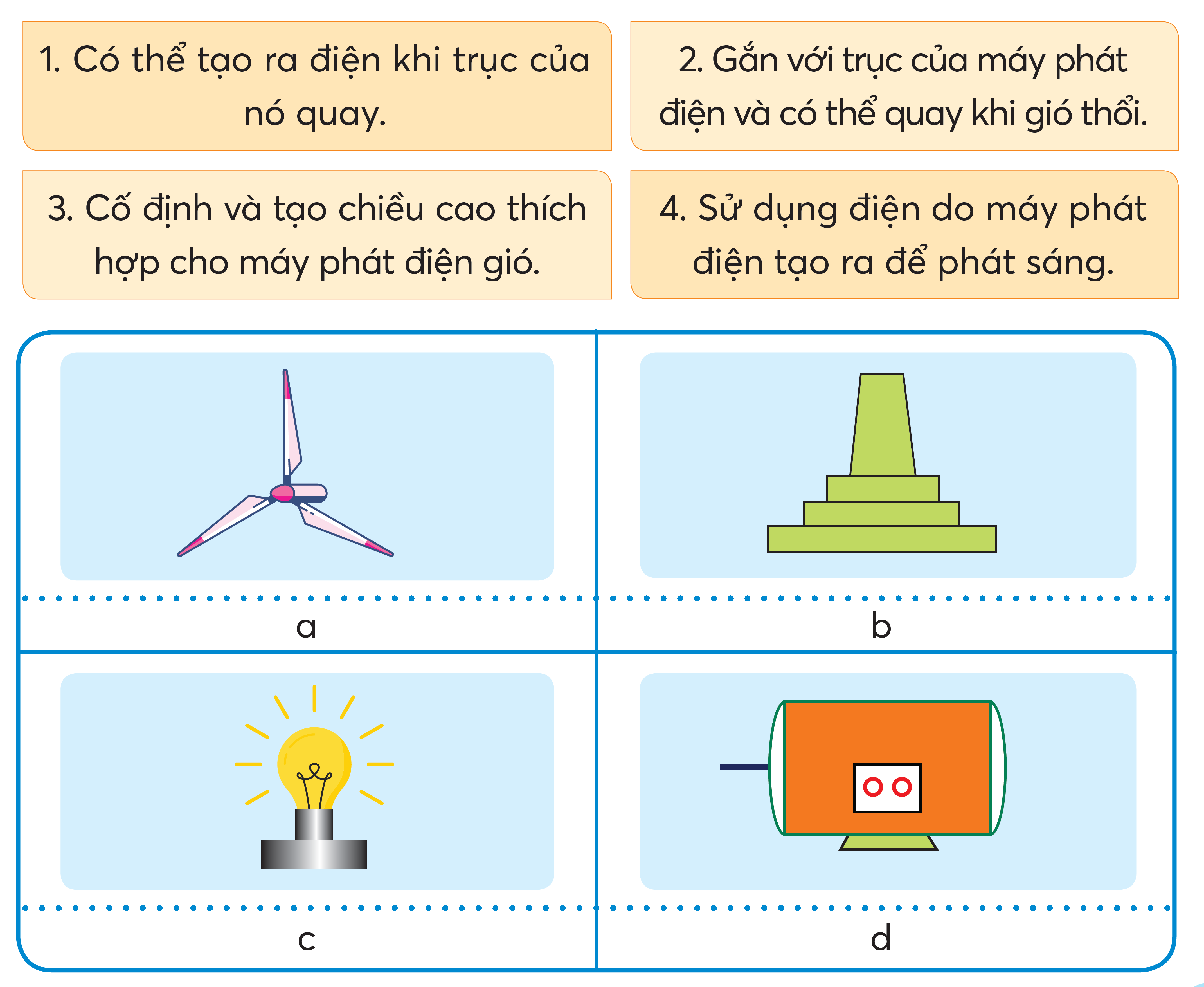 d)
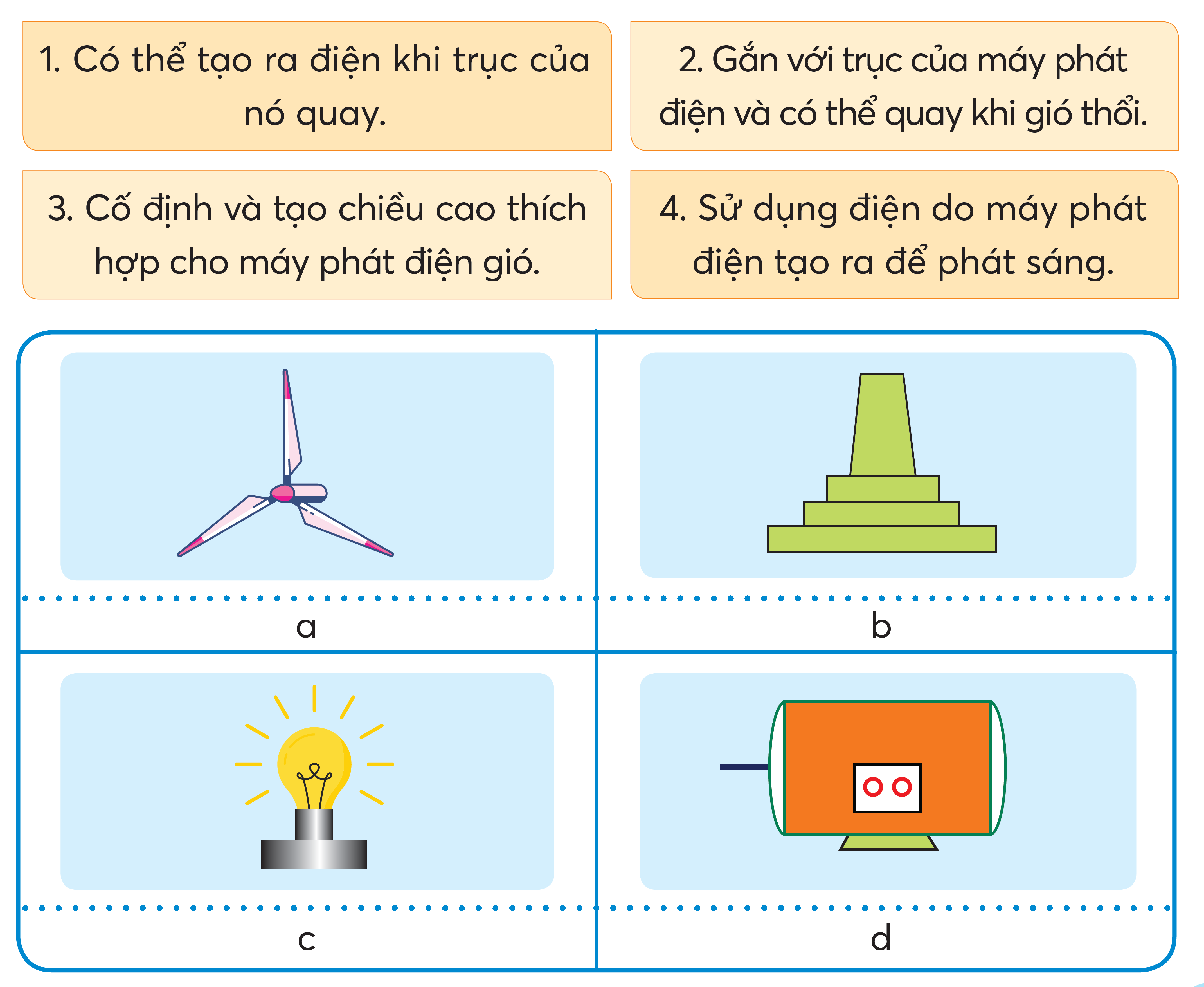 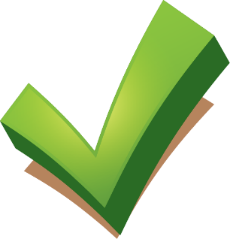 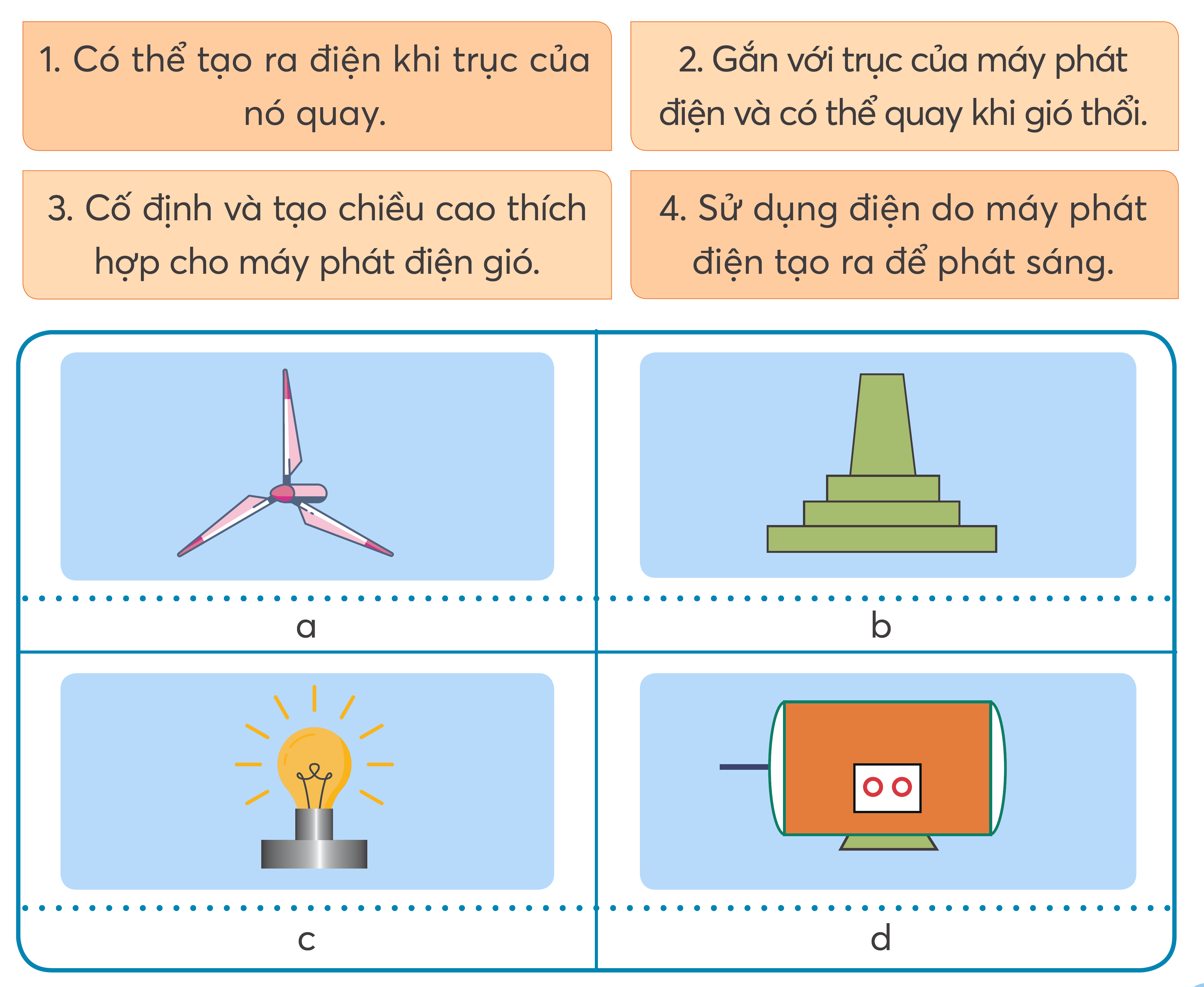 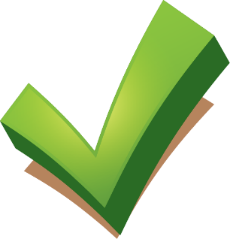 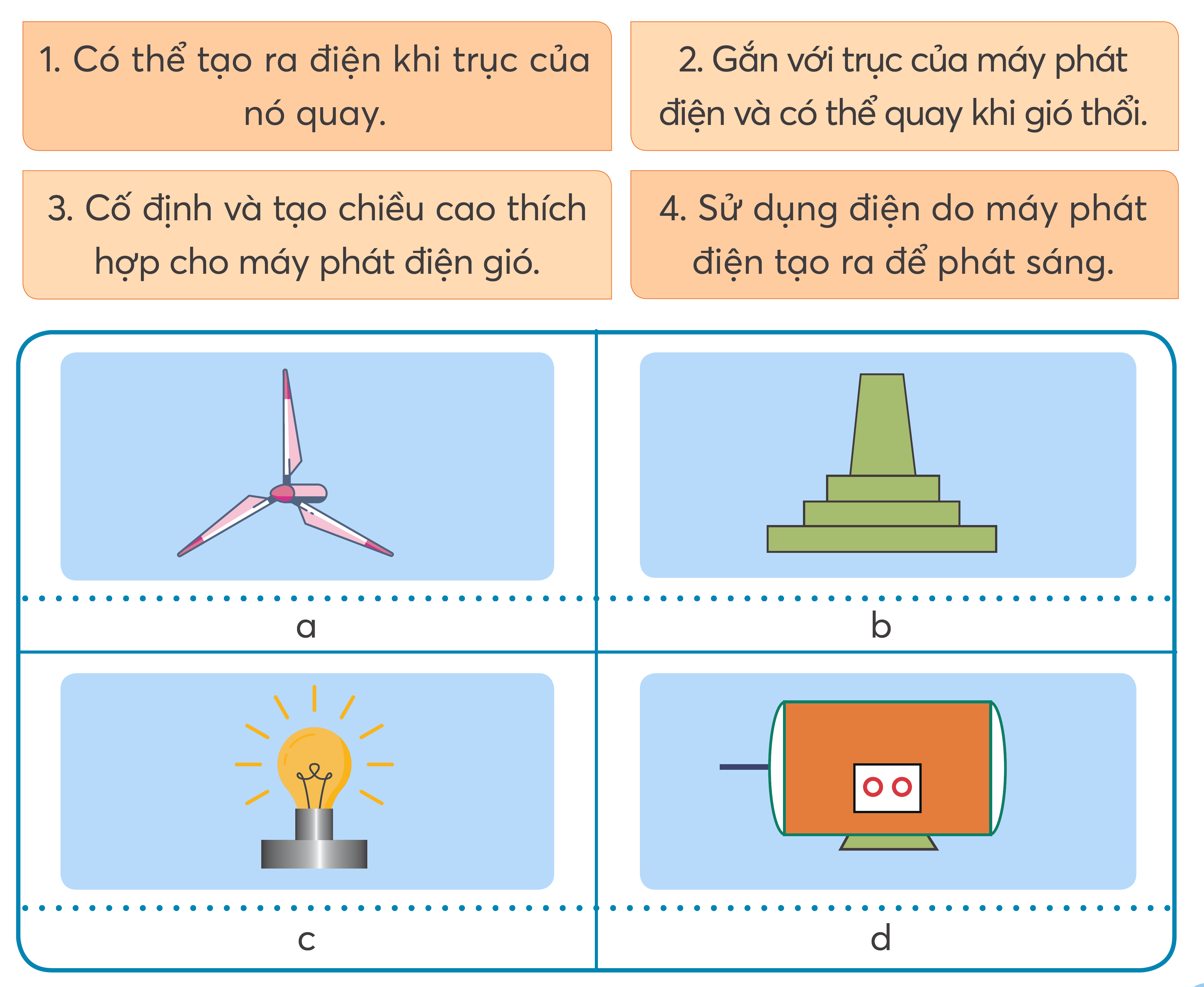 b)
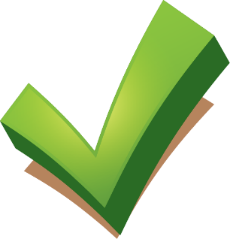 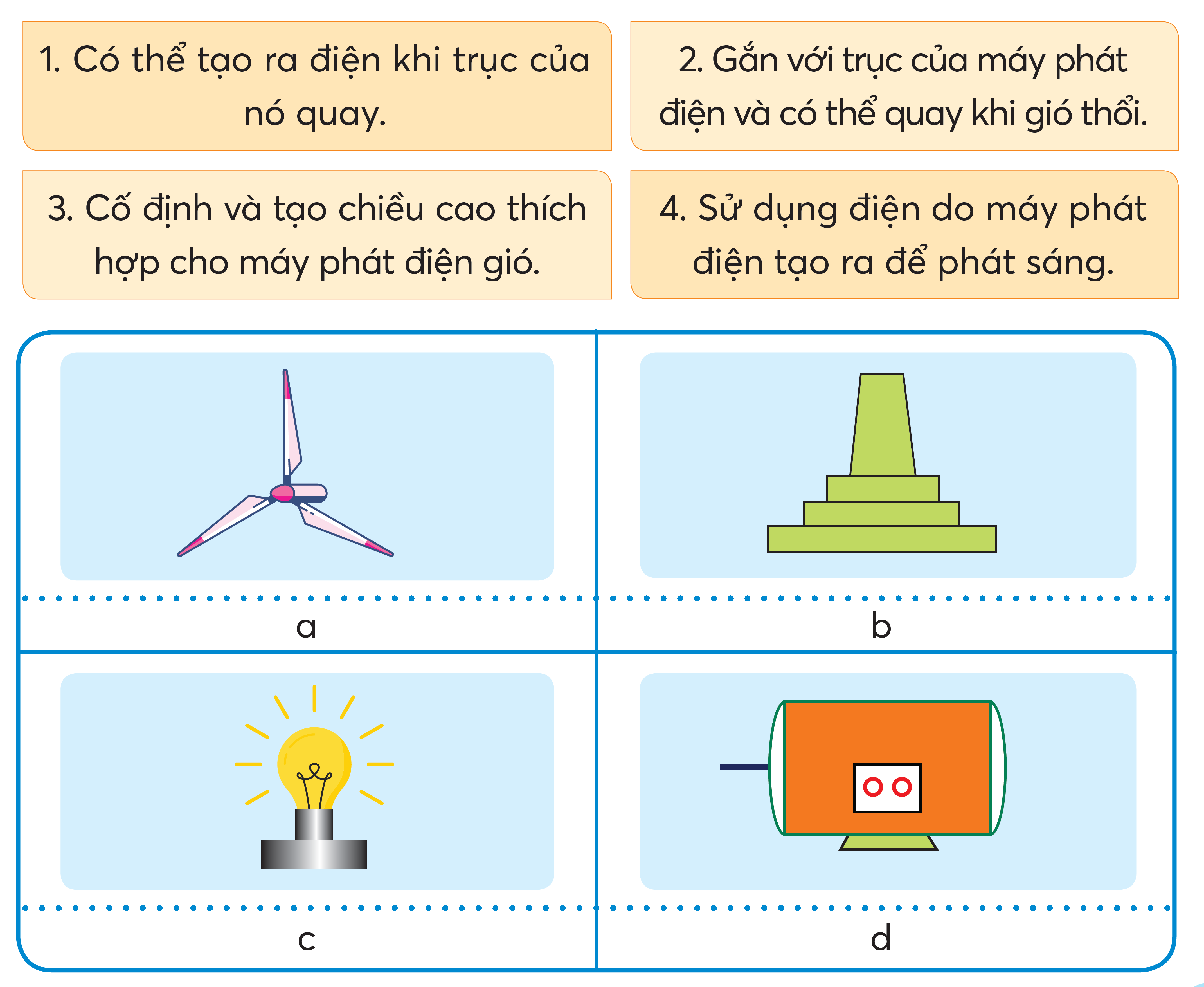 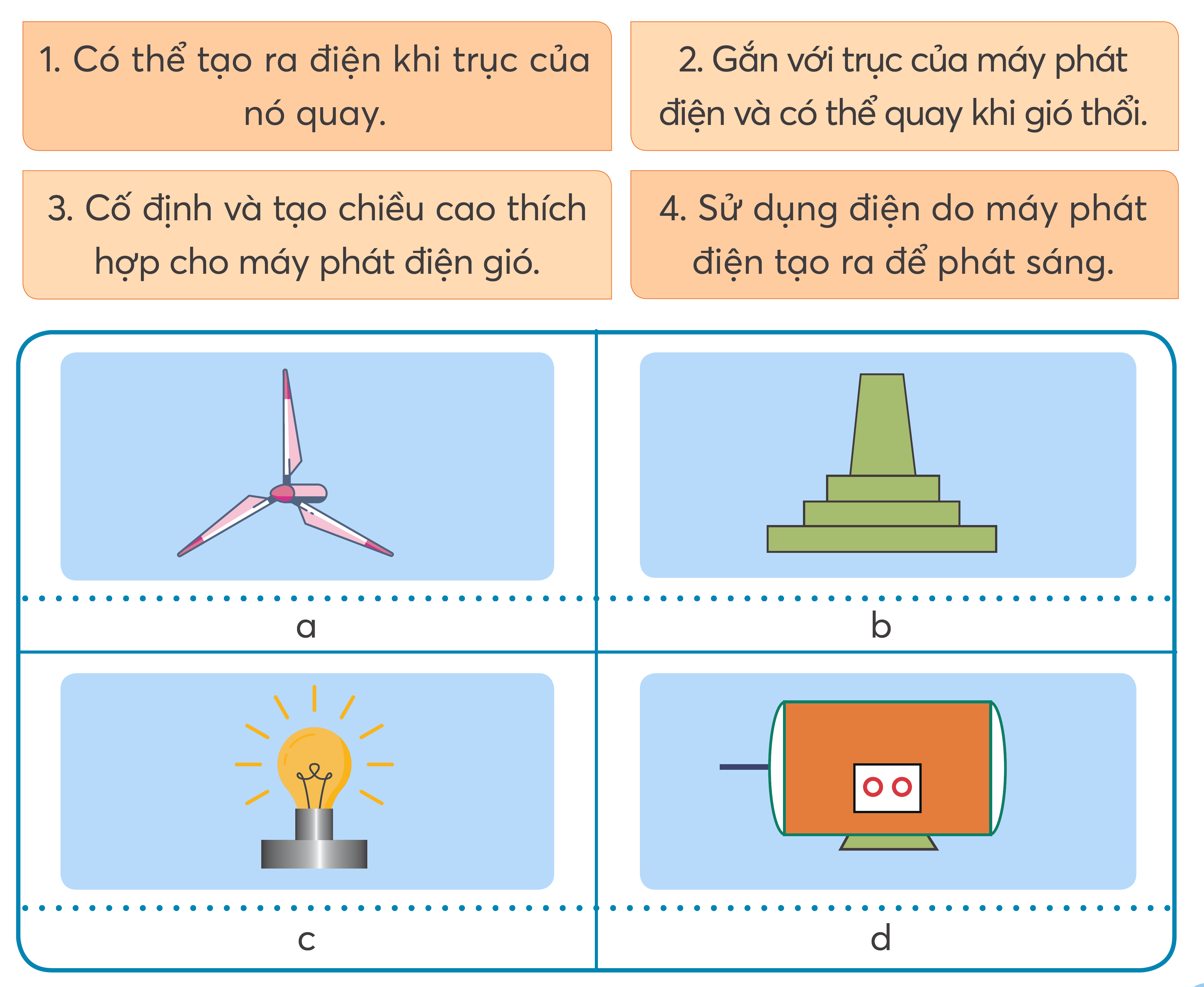 a)
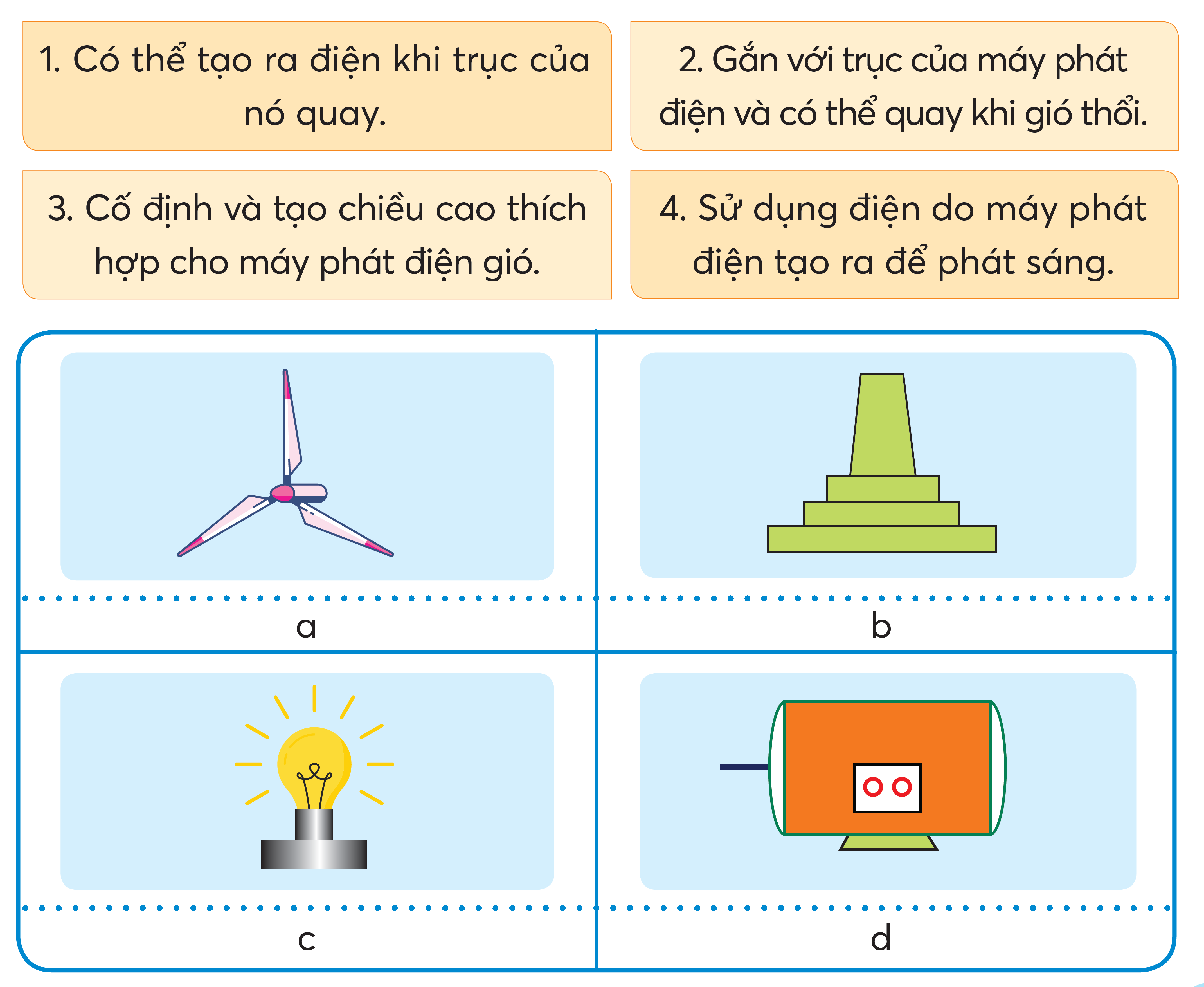 Hoạt động 2: Tìm hiểu mô hình máy phát điện gió
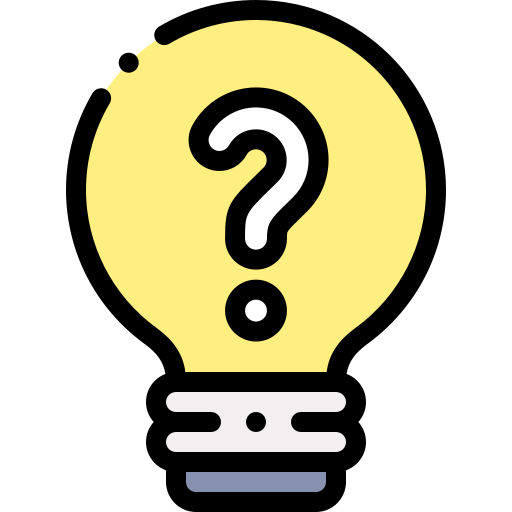 thảo luận nhóm 4
Quan sát hình ảnh sau và nêu các bộ phận chính của mô hình máy phát điện gió và sau đó trình bày trước lớp:
+ Tên sản phẩm mẫu.
+ Các bộ phận chính của mô hình máy phát điện gió.
+ Tên các chi tiết để lắp ghép mô hình máy phát điện gió.
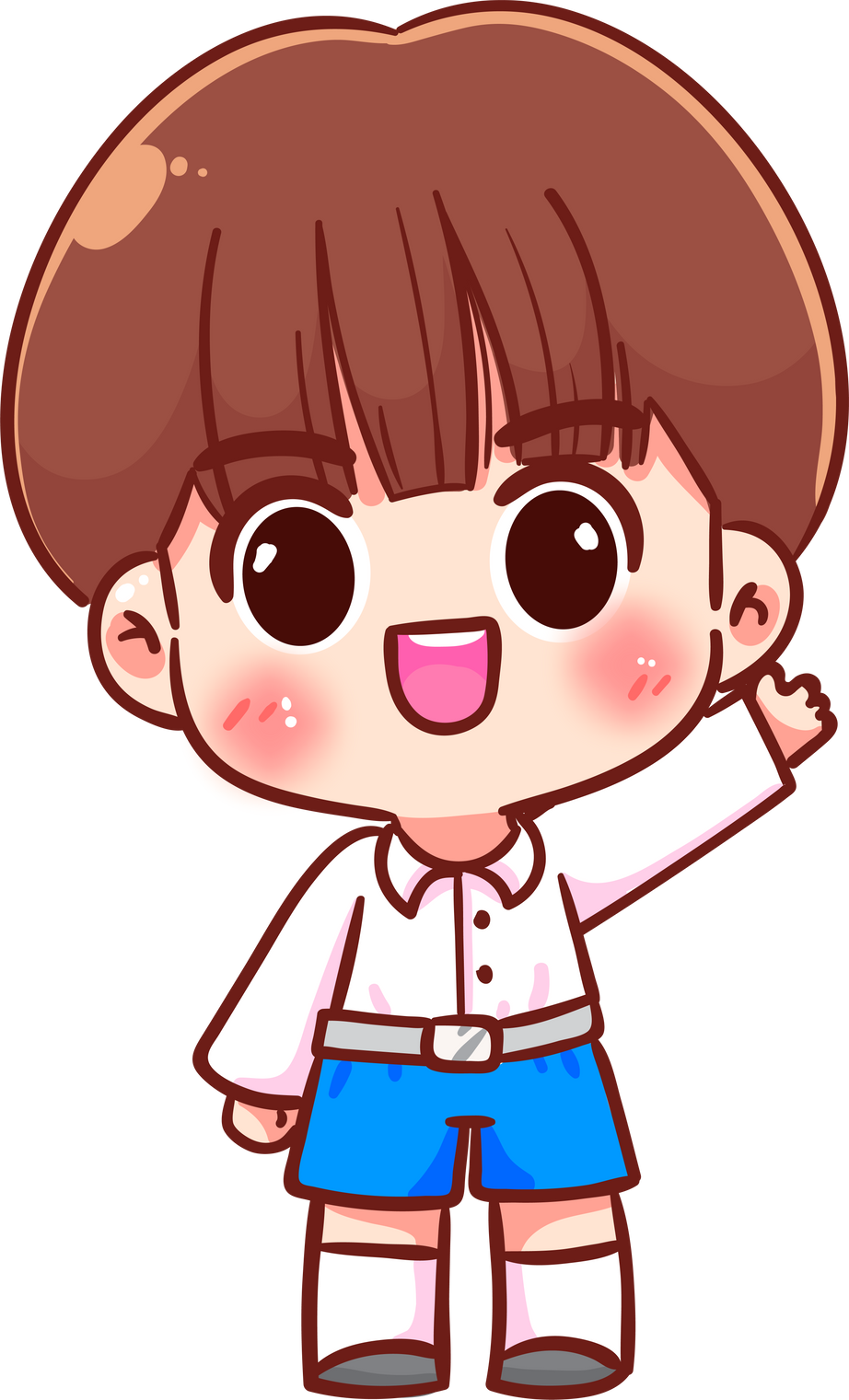 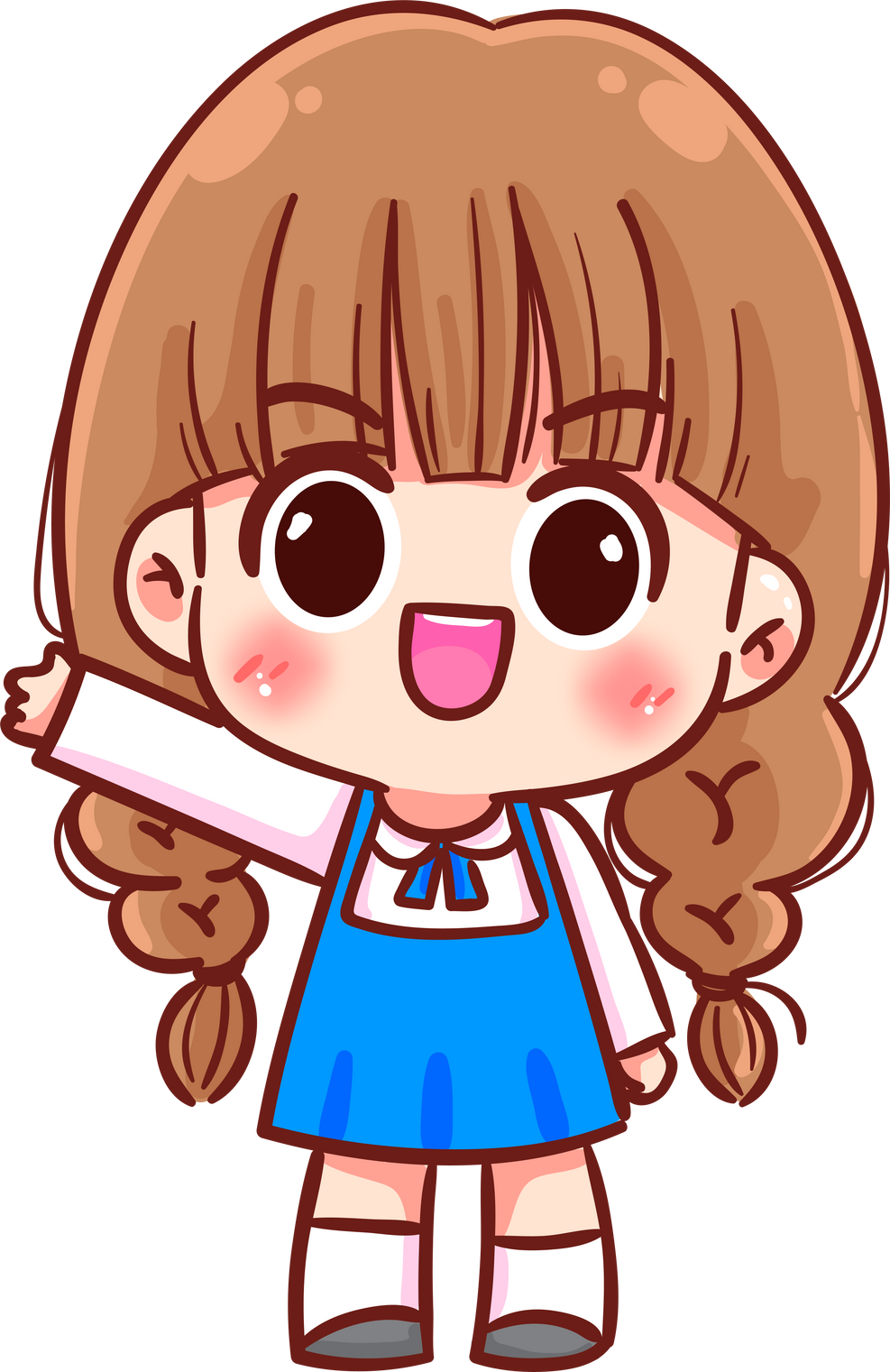 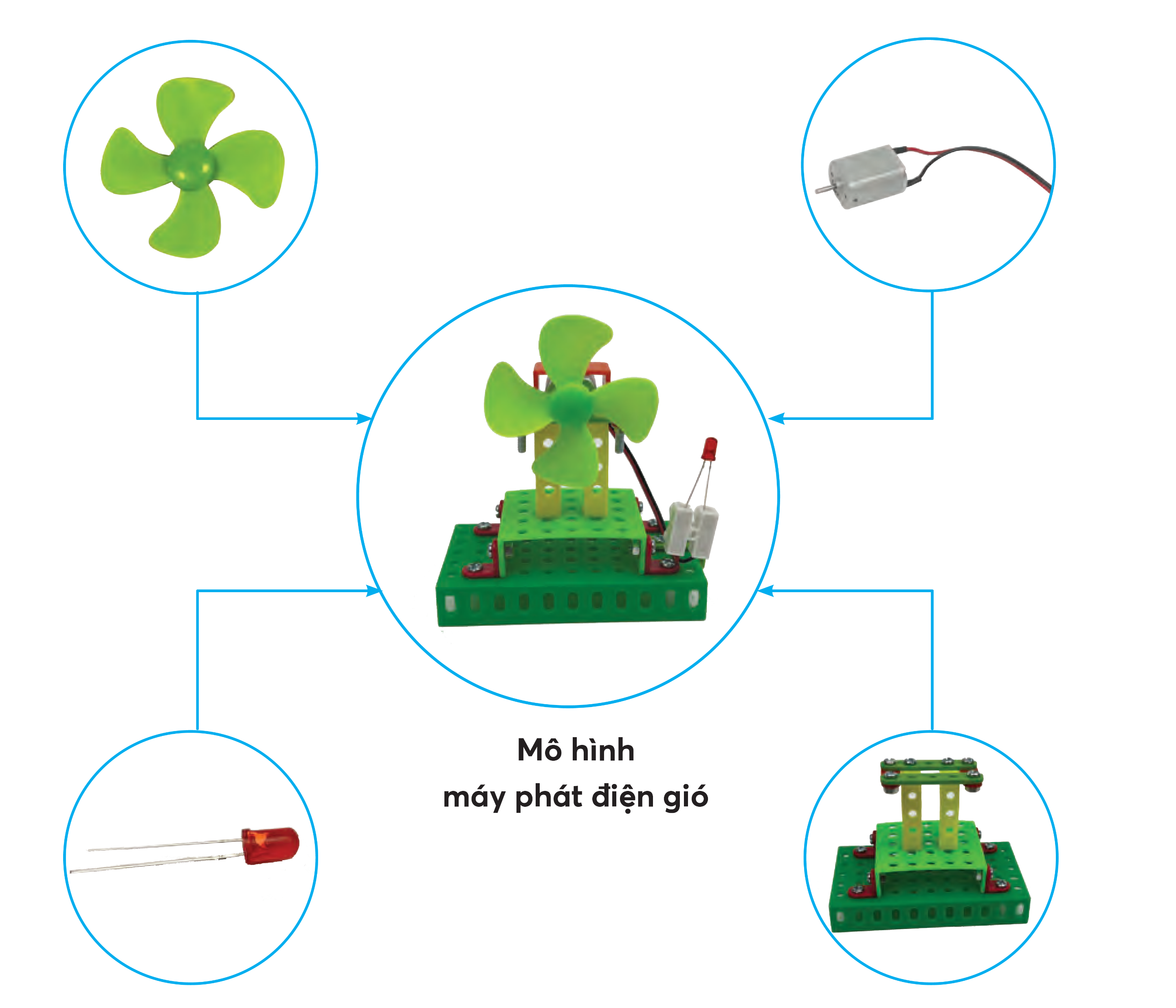 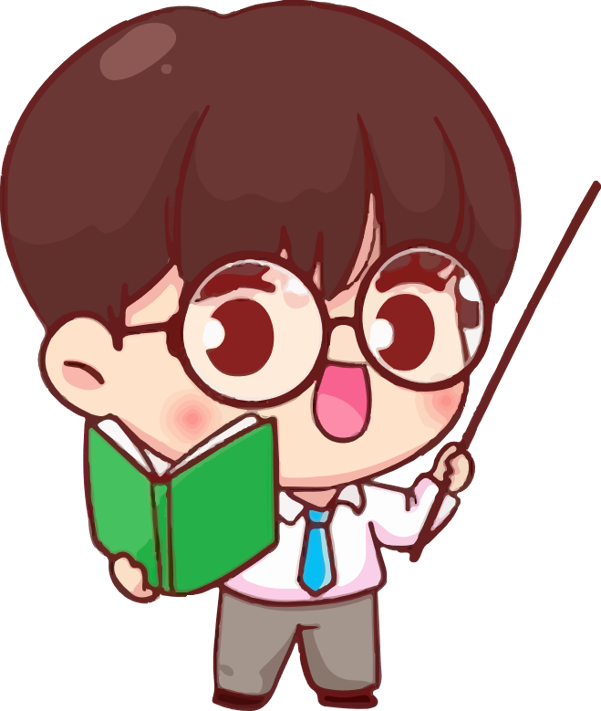 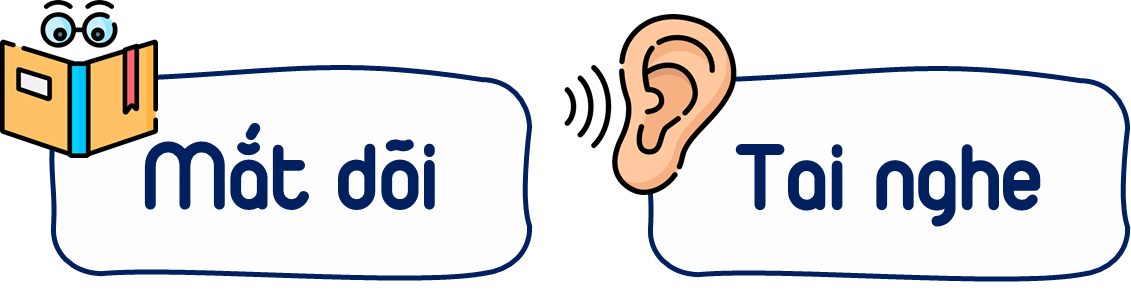 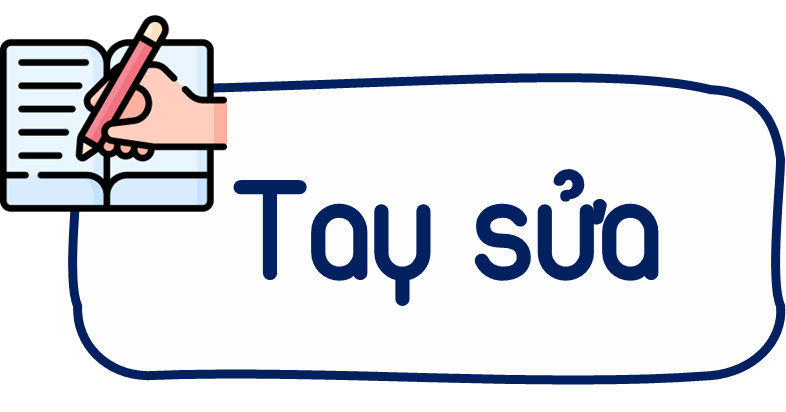 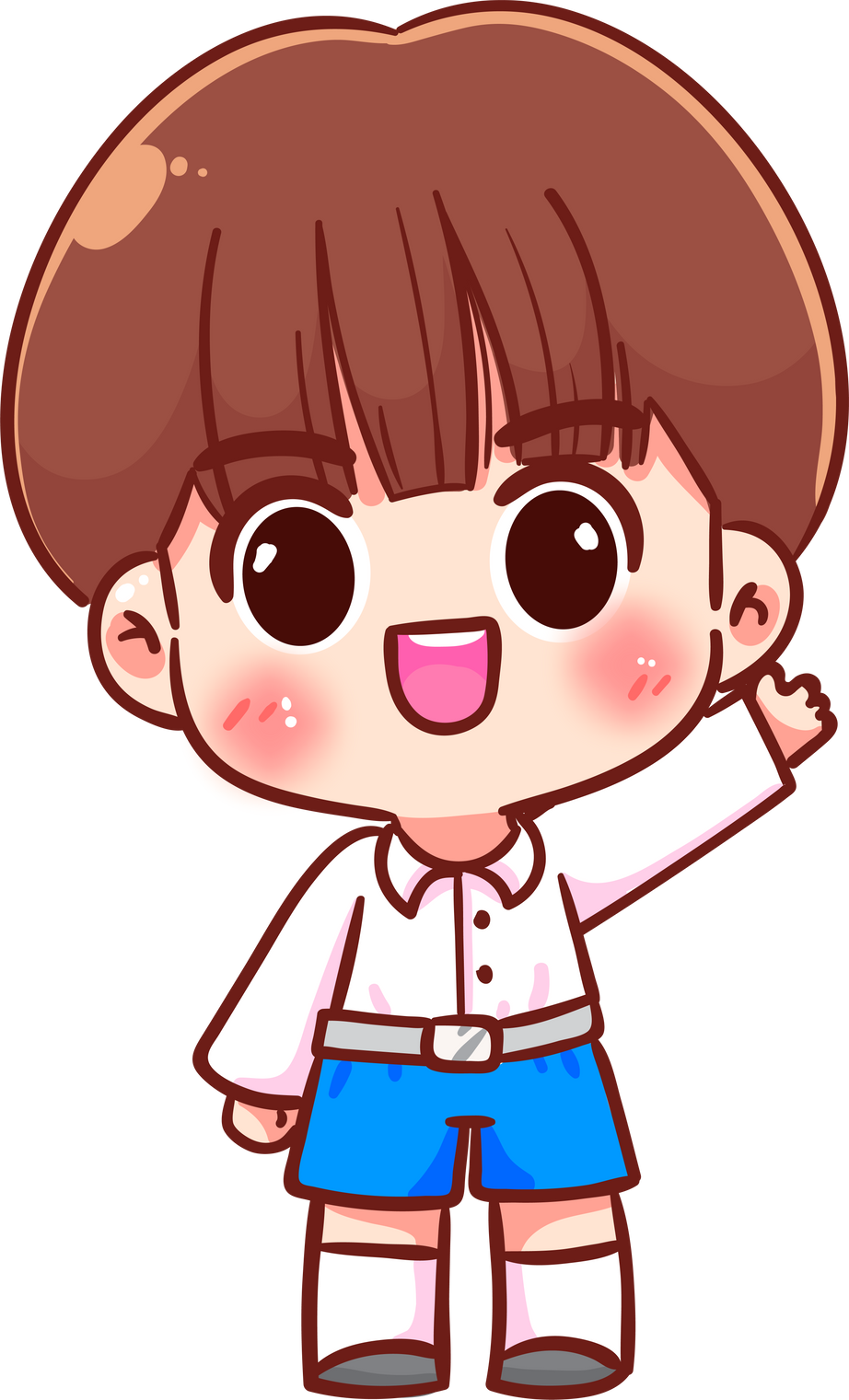 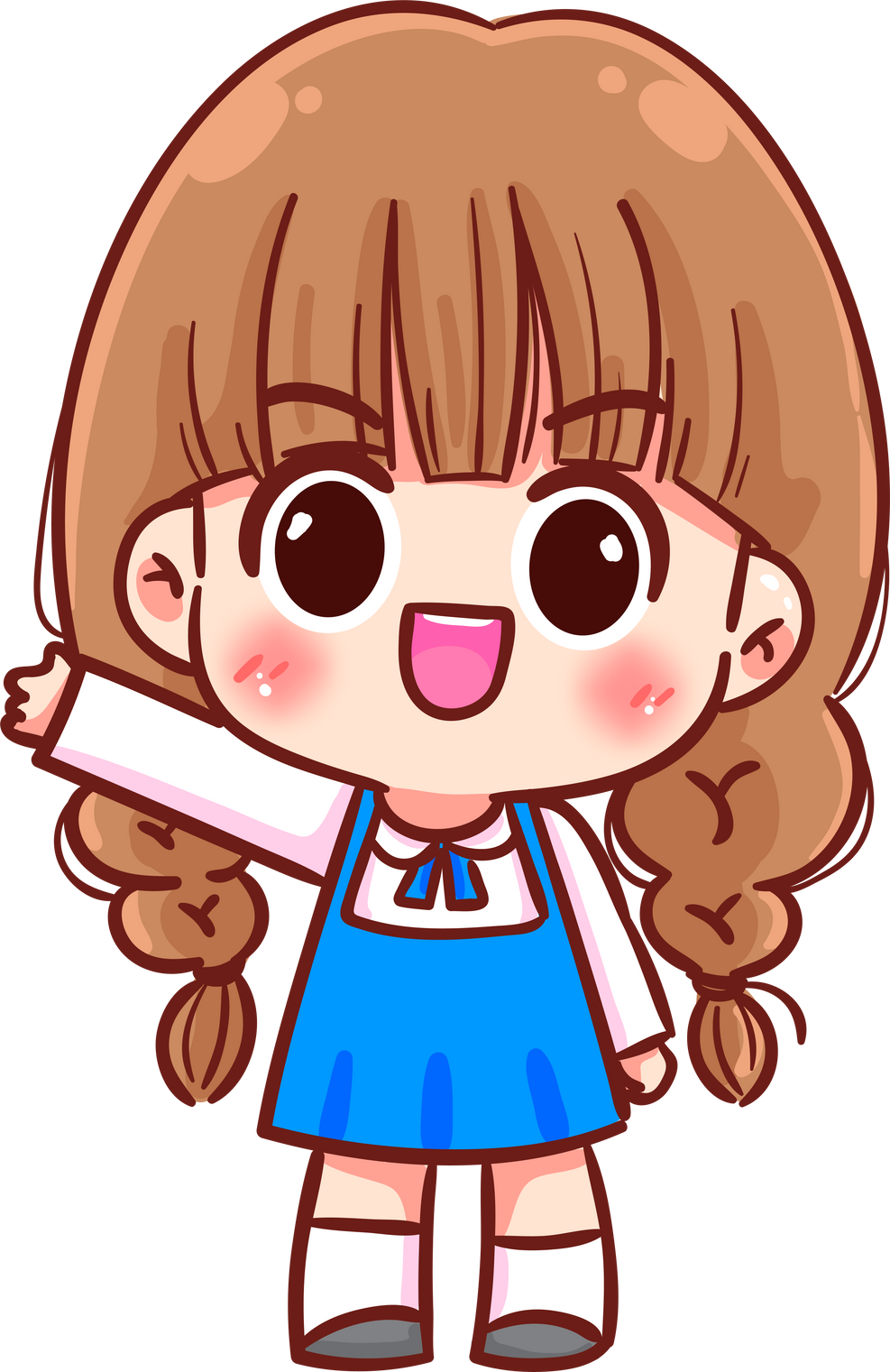 CÙNG CHIA SẺ KẾT QUẢ NÀO!
CÙNG CHIA SẺ KẾT QUẢ NÀO!
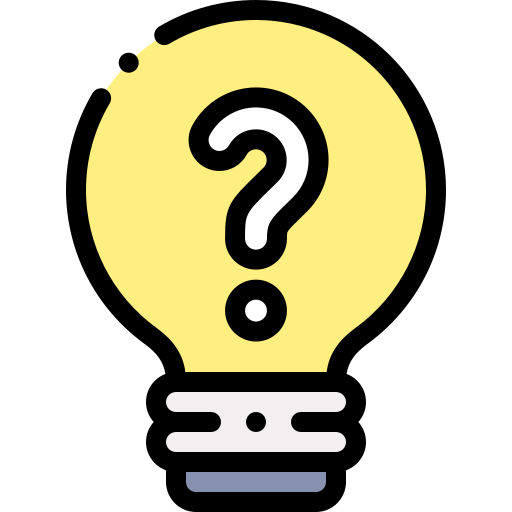 Tên sản phẩm mẫu.
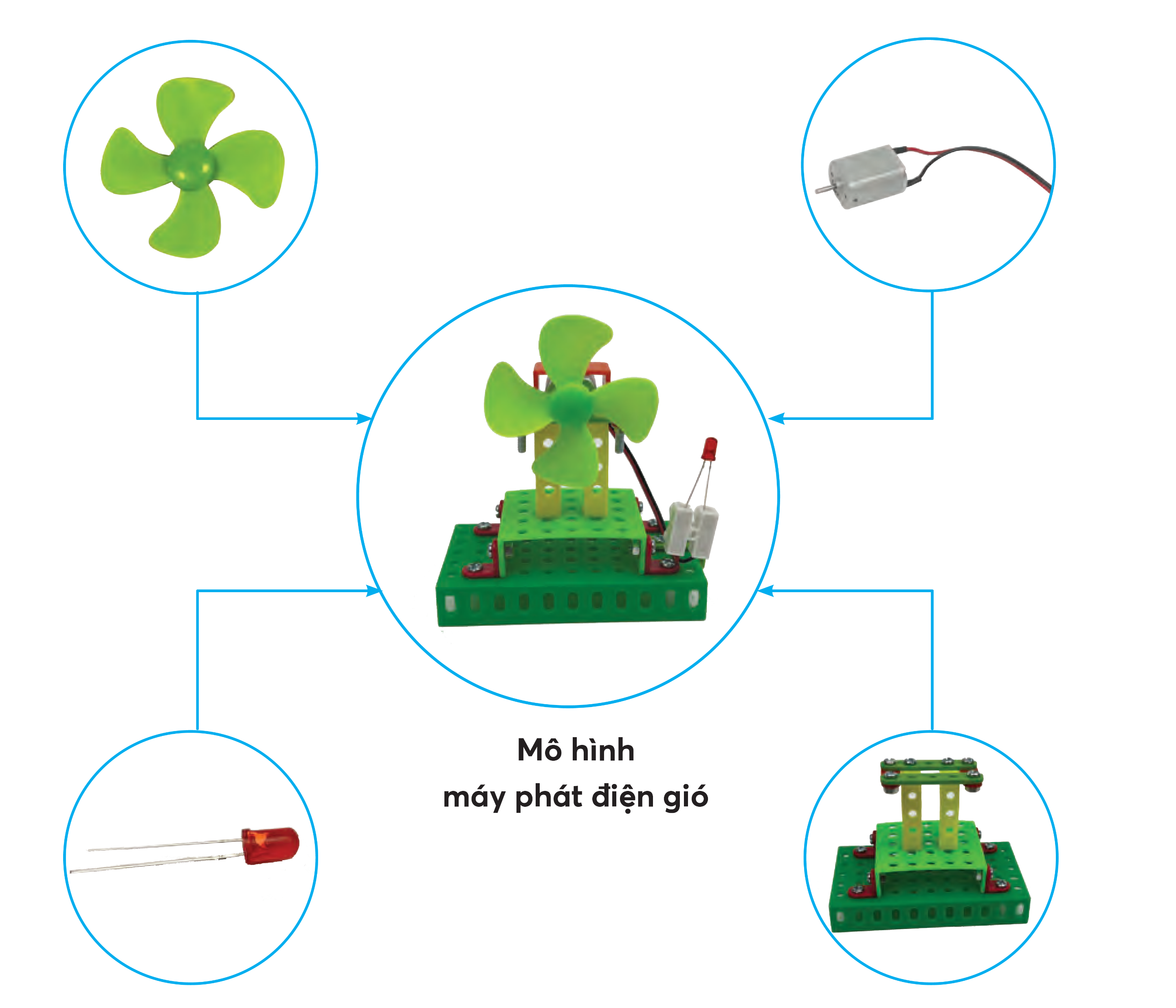 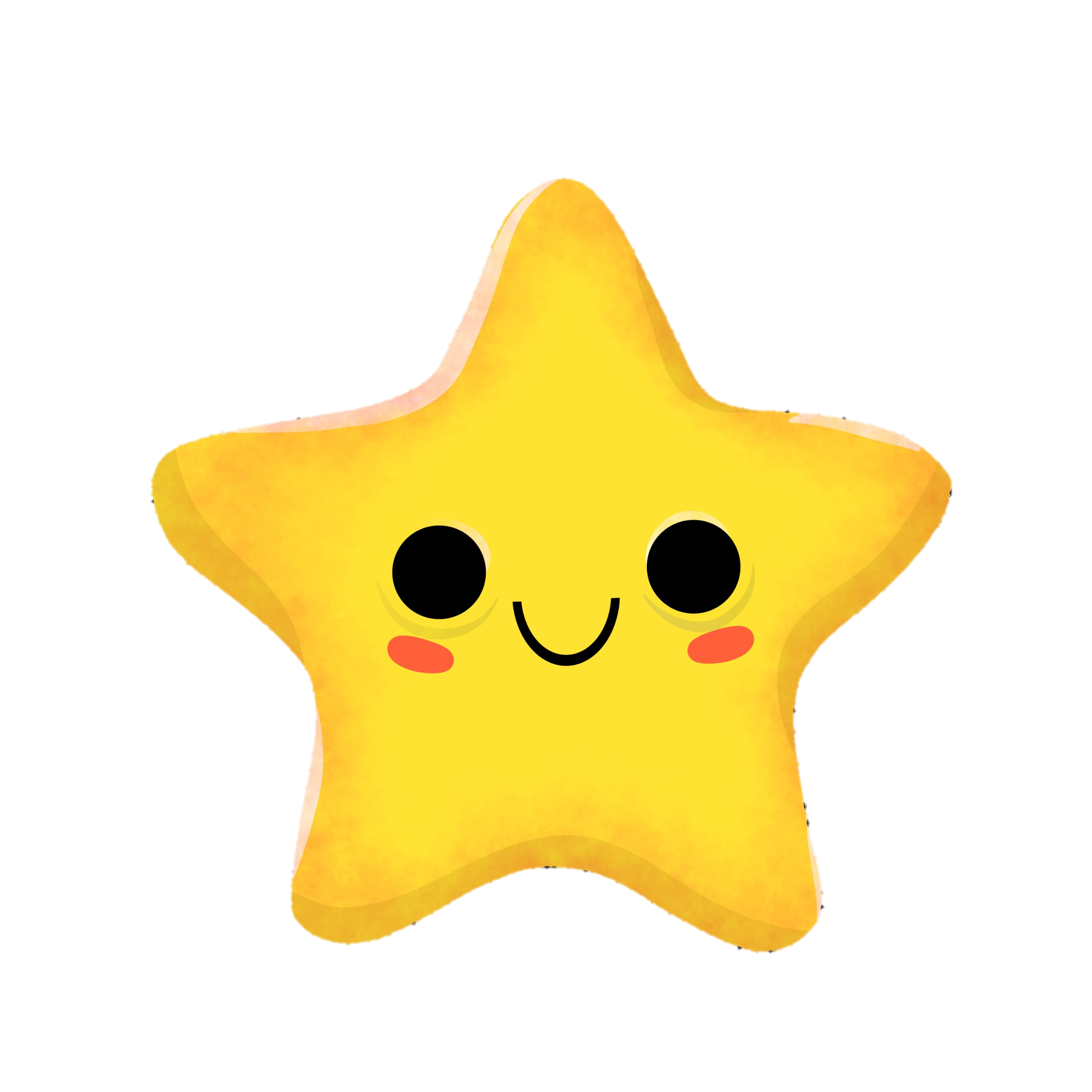 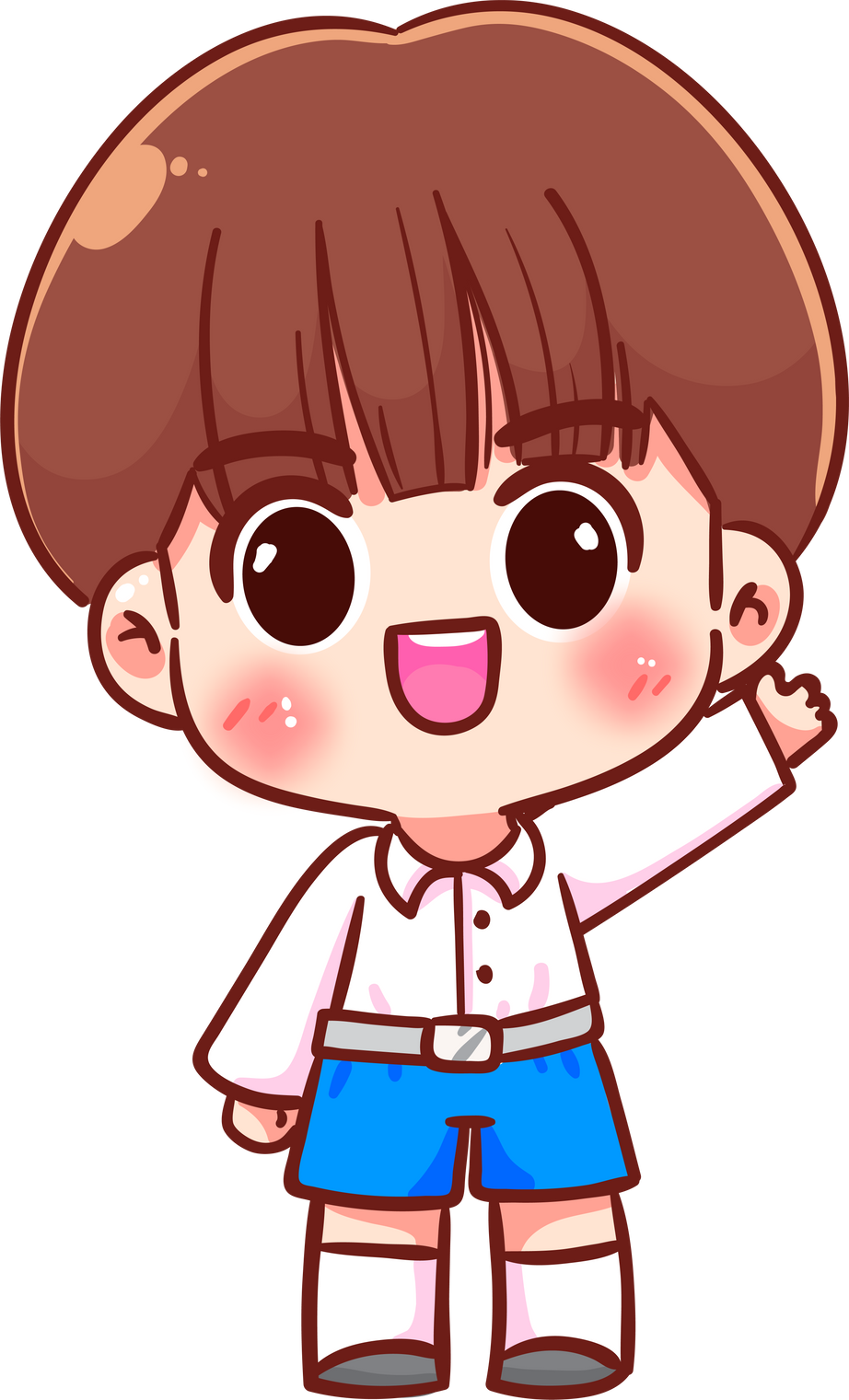 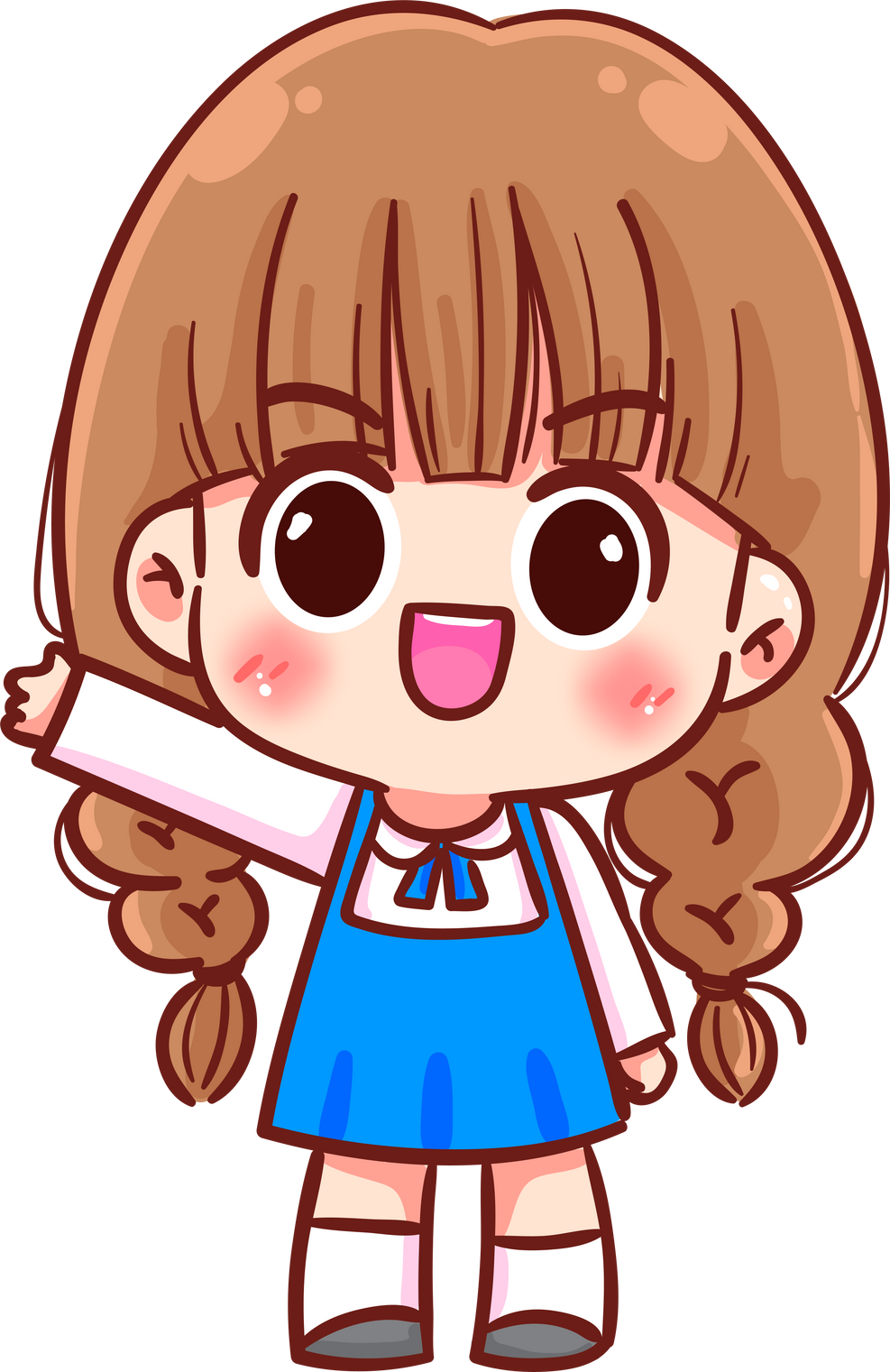 Mô hình máy phát điện gió.
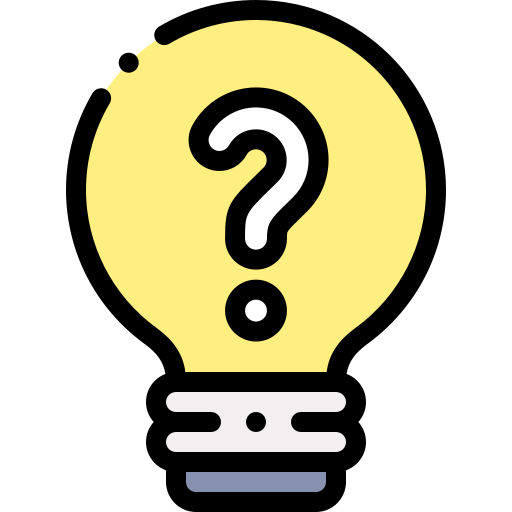 Các bộ phận chính của mô hình máy phát điện gió.
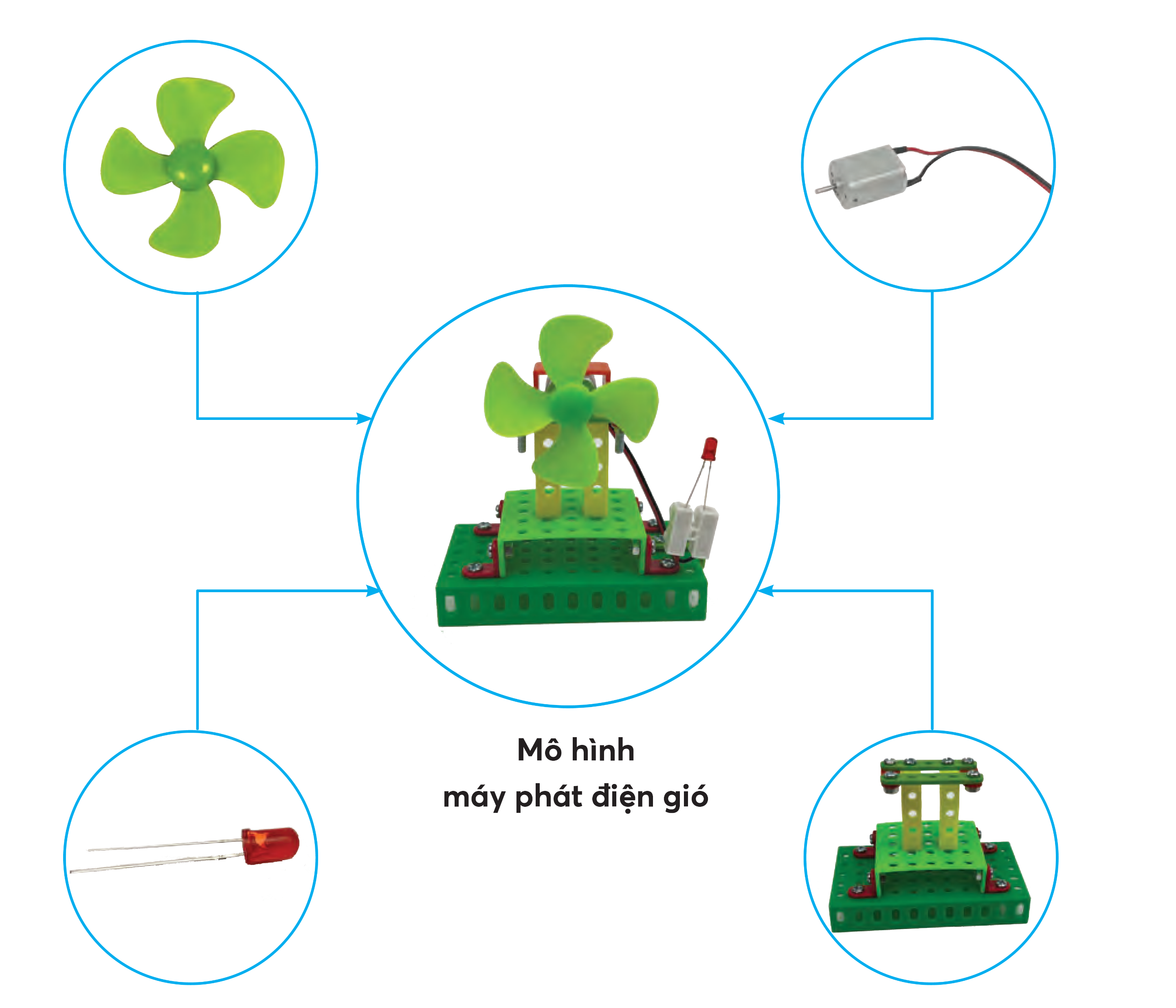 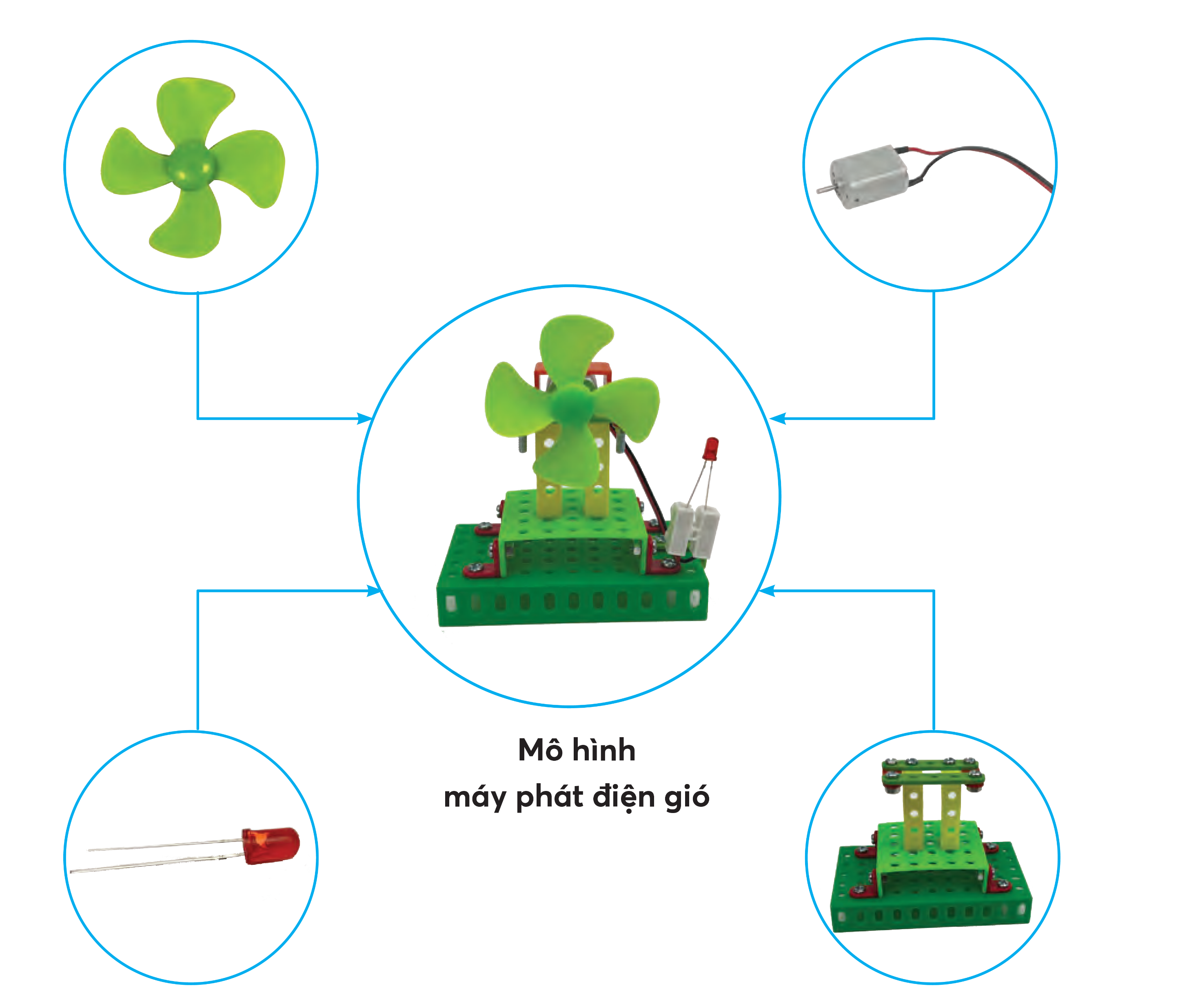 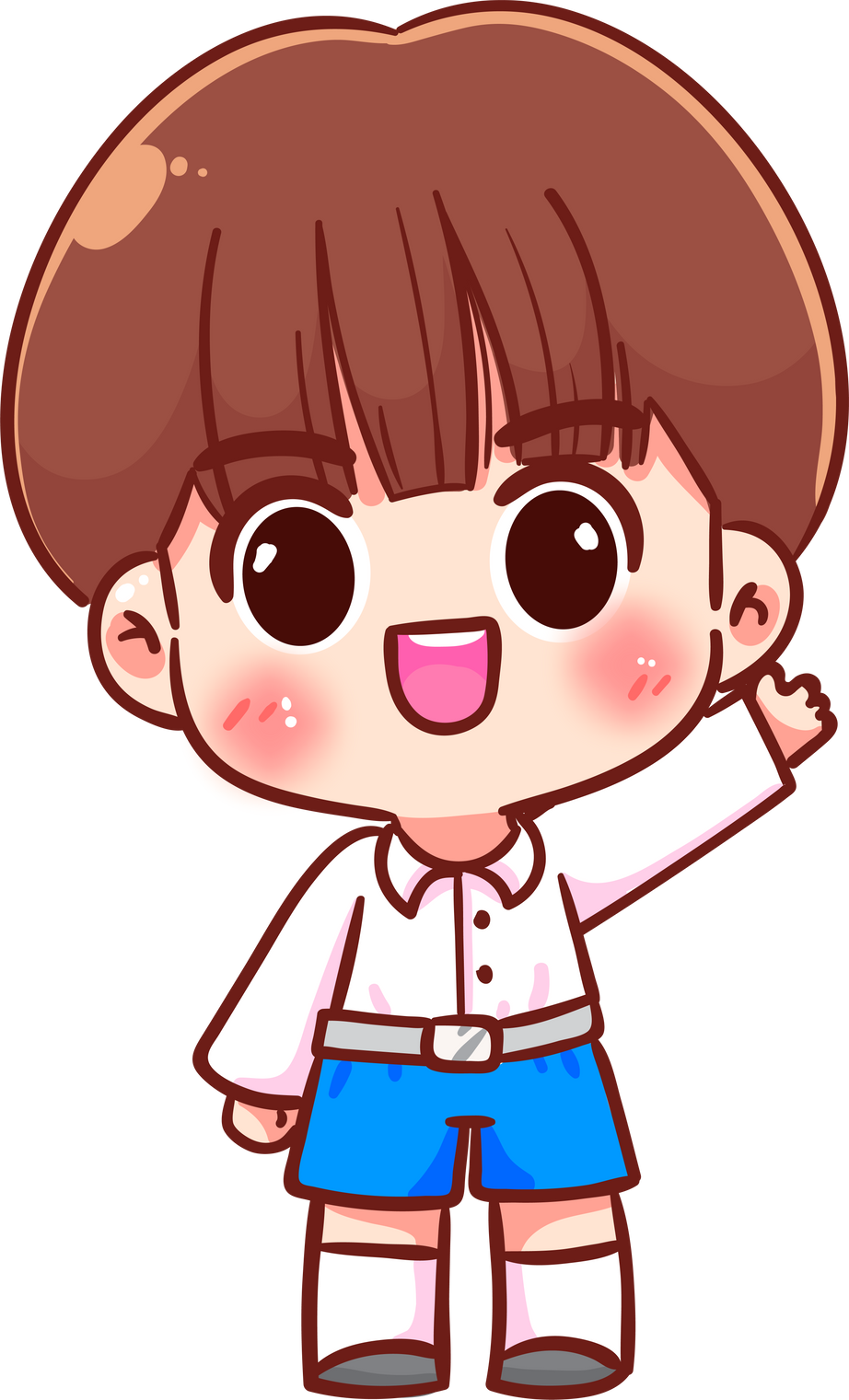 Cánh quạt
Máy phát điện
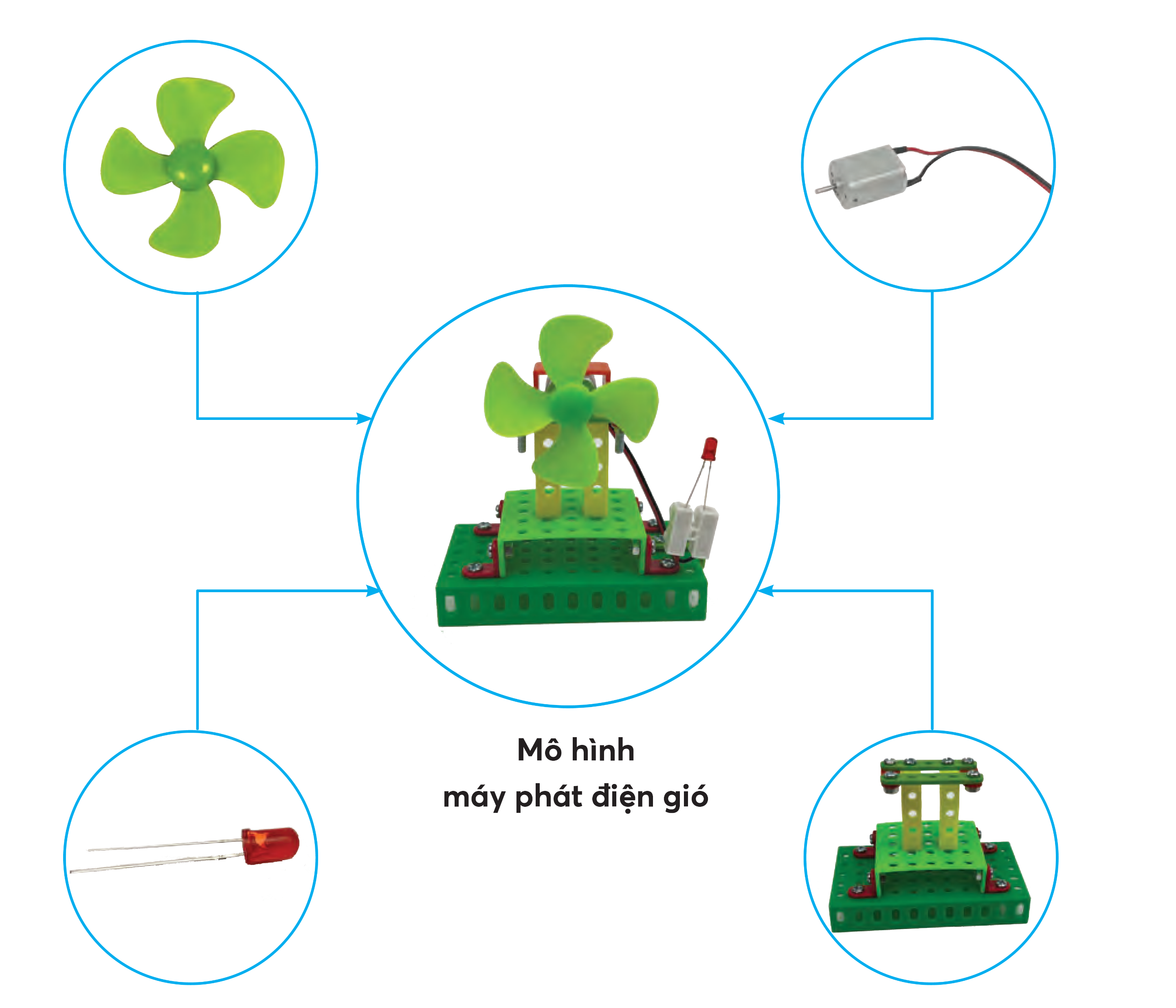 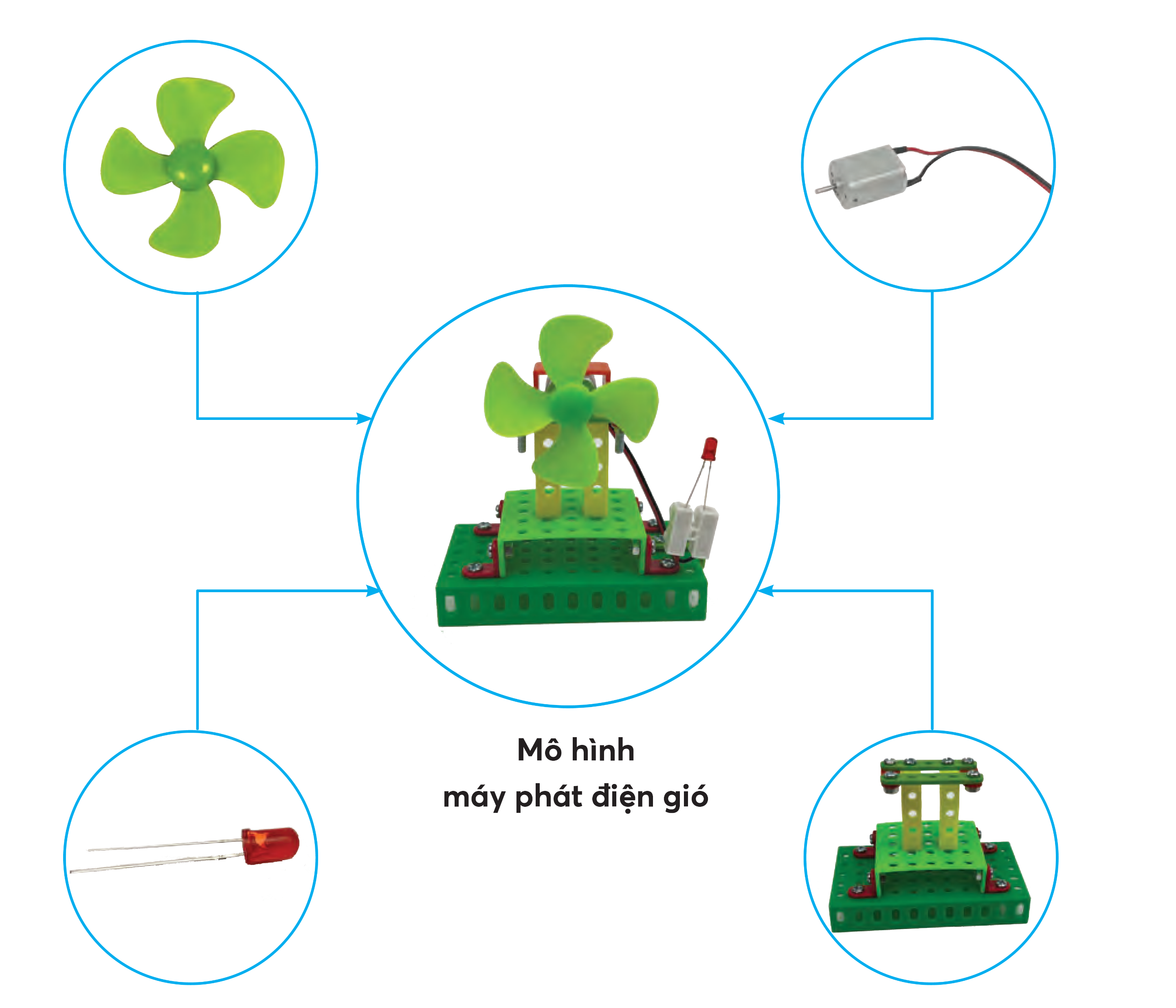 Trụ đỡ
Đèn LED
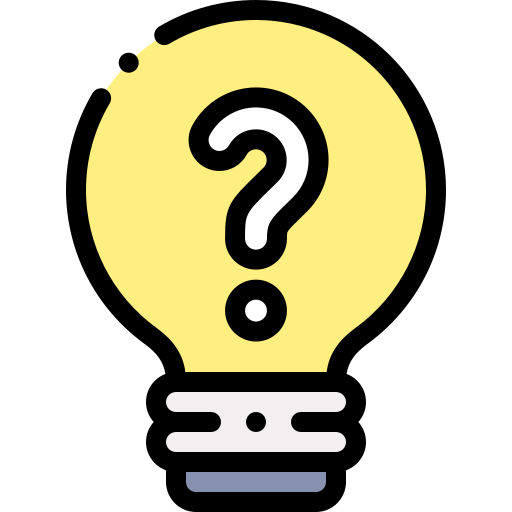 Tên các chi tiết để lắp ghép mô hình máy phát điện gió.
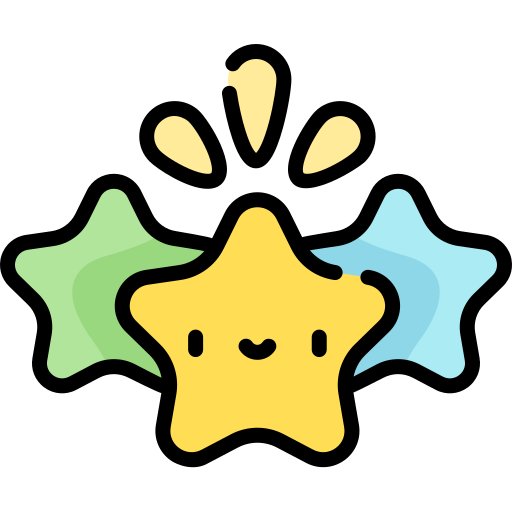 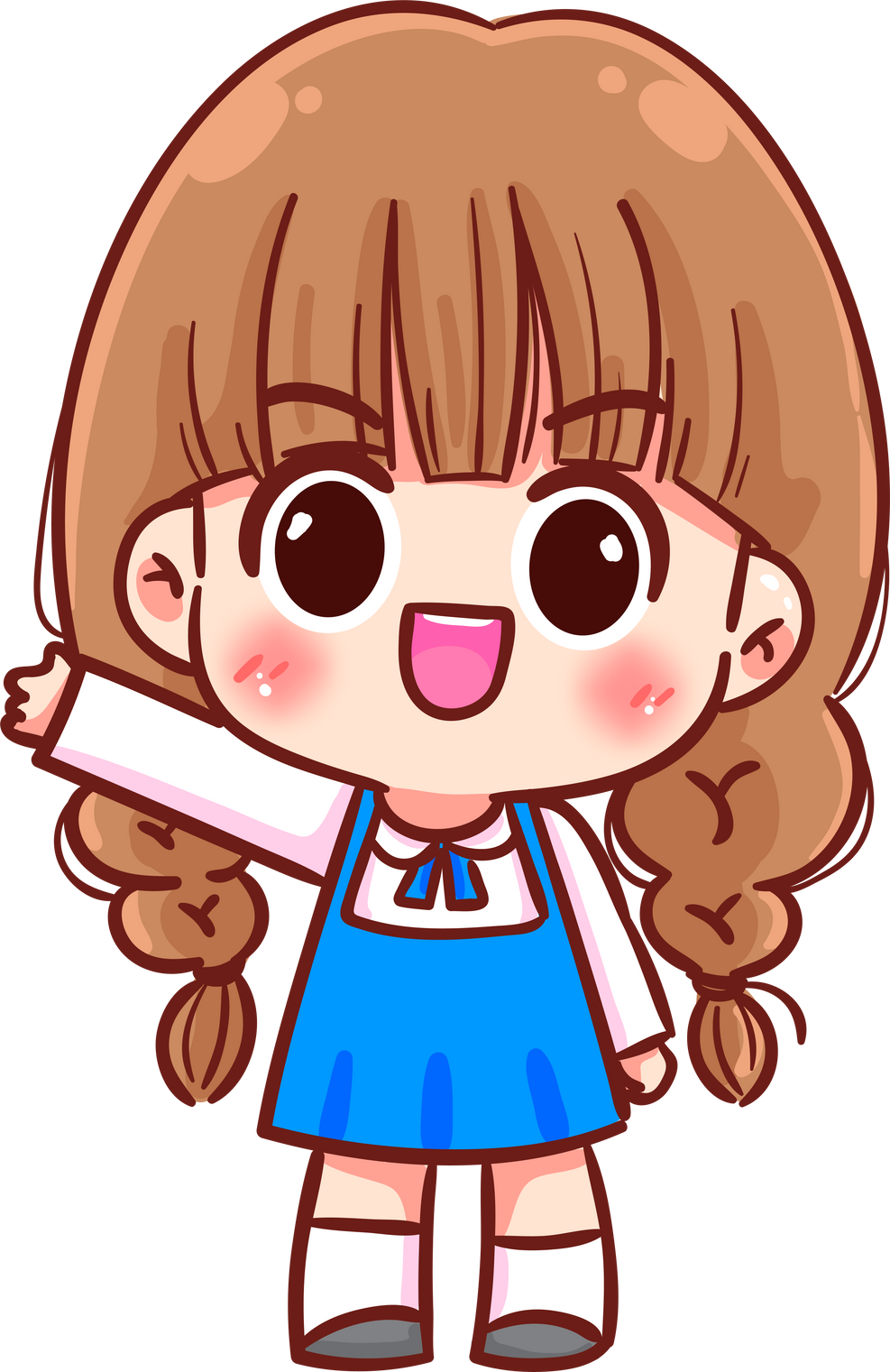 Tên các chi tiết: tấm lớn, tấm nhỏ, thanh chữ L ngắn, thanh chữ L dài, thanh chữ U ngắn, thanh thẳng 3 lỗ, thanh thẳng 5 lỗ, tấm 2 lỗ, cánh quạt, máy phát điện, đèn LED, đầu nối dây, vít ngắn, vít dài, đai ốc, tua – vít, cờ – lê.
CỦNG CỐ
CỦNG CỐ
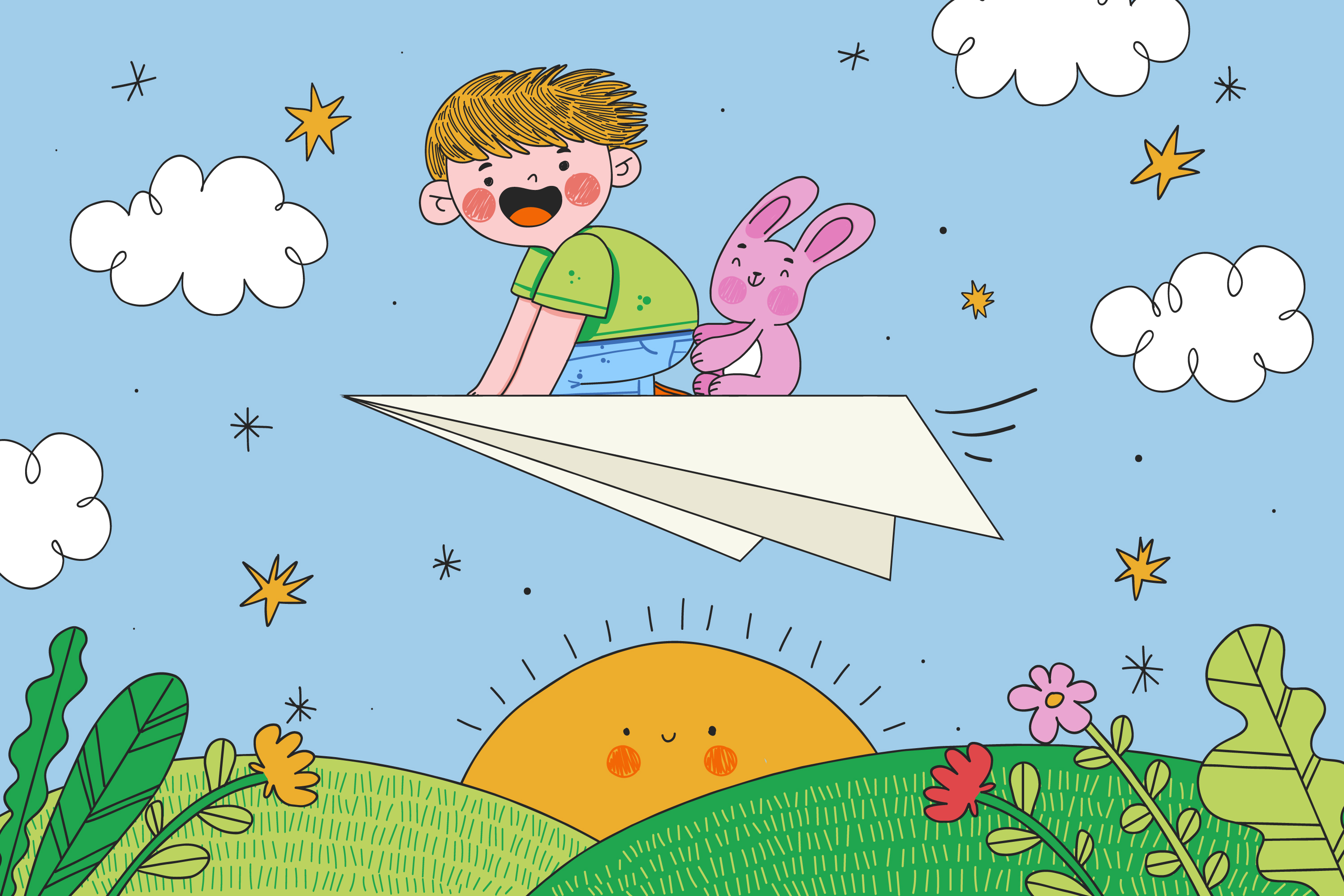 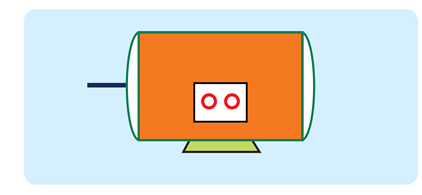 Câu 1 : Quan sát bức ảnh sau và cho biết chức năng của nó là gì ?
Gắn với trục của máy phát điện và có thể quay khi gió thổi.
Có thể tạo ra điện khi trục của nó quay.
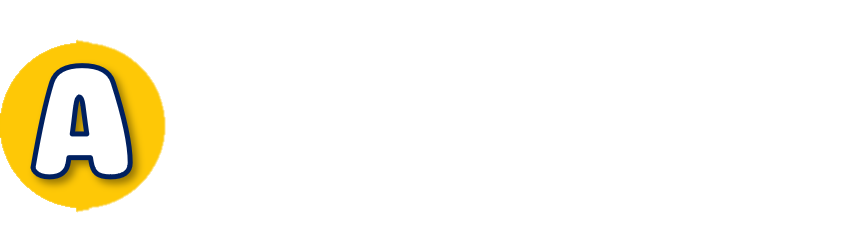 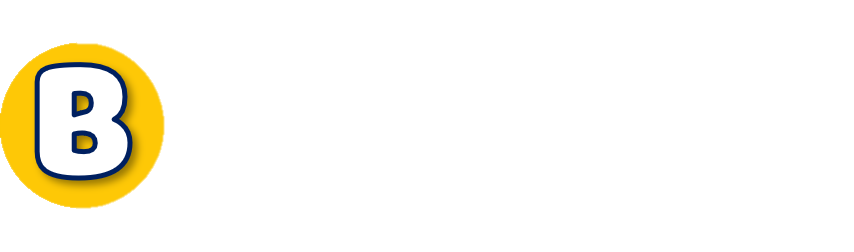 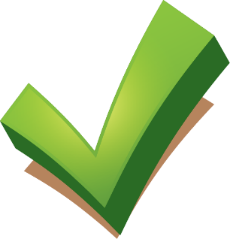 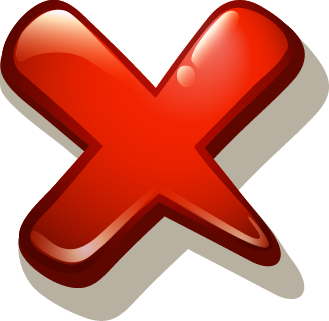 Cố định và tạo chiều cao thích hợp cho máy phát điện gió.
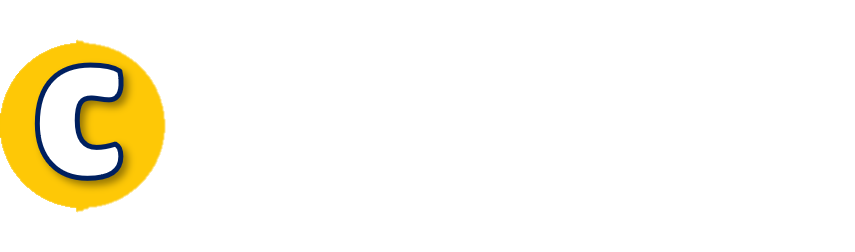 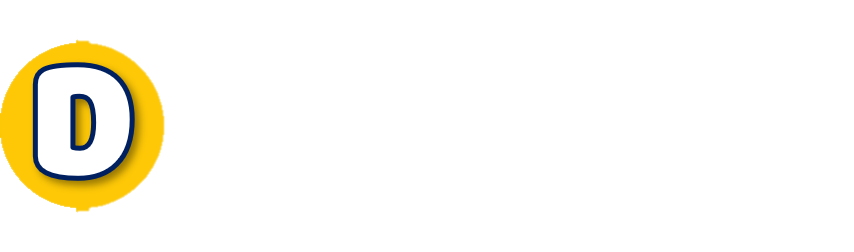 Sử dụng điện do máy phát điện tạo ra để phát sáng.
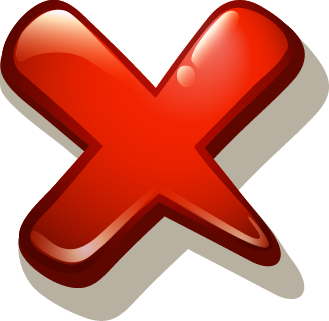 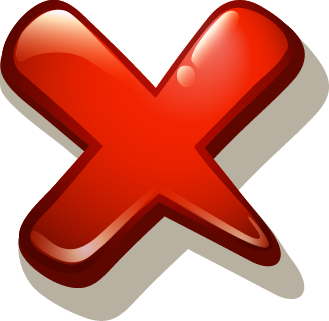 [Speaker Notes: Bấm vào dấu mũi tên để quá slide]
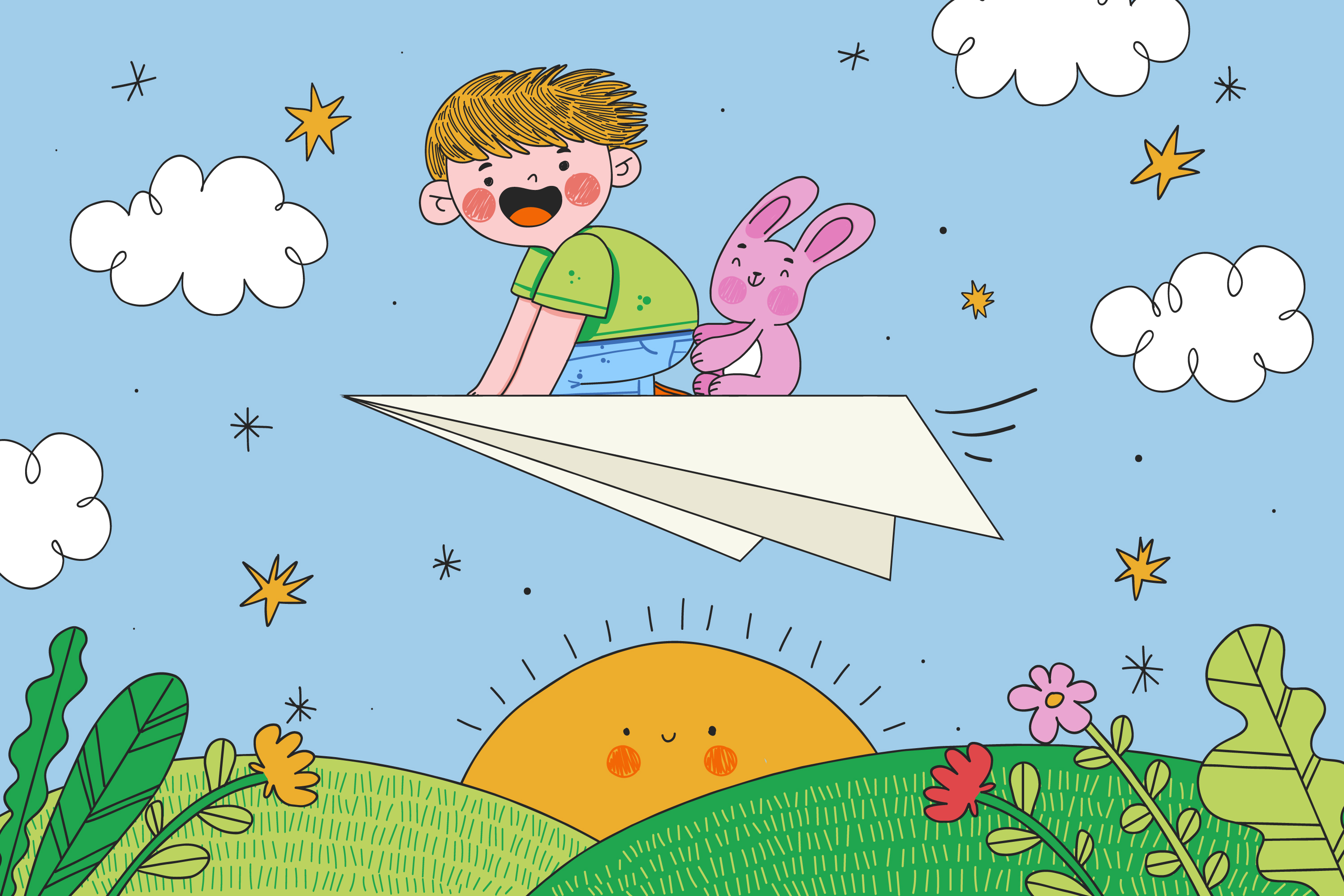 Câu 2 : Mô hình máy phát điện gió gồm bao nhiêu bộ phận chính ?
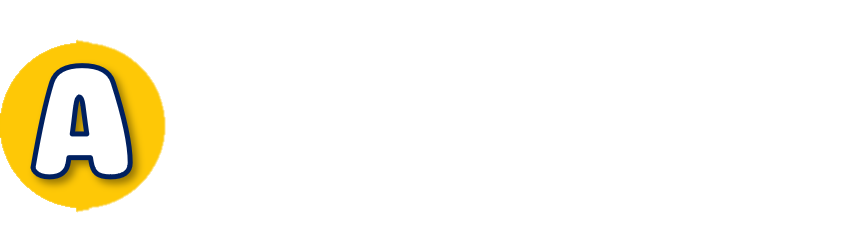 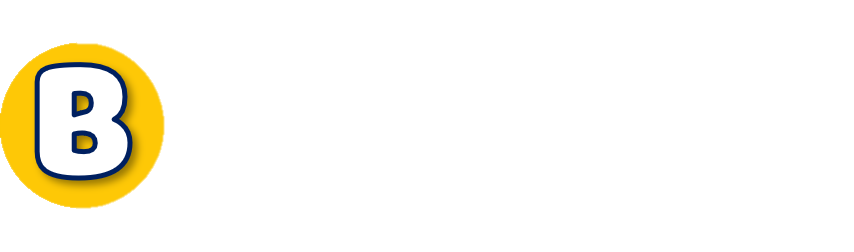 5 bộ phận
7 bộ phận
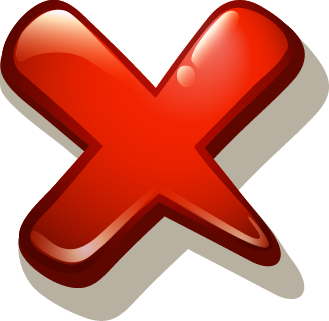 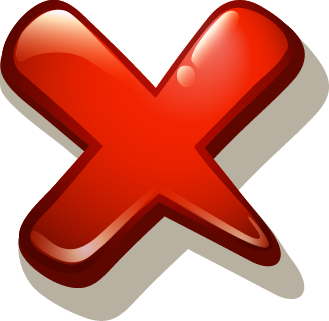 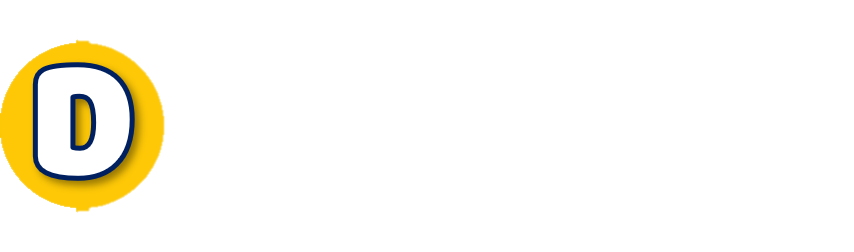 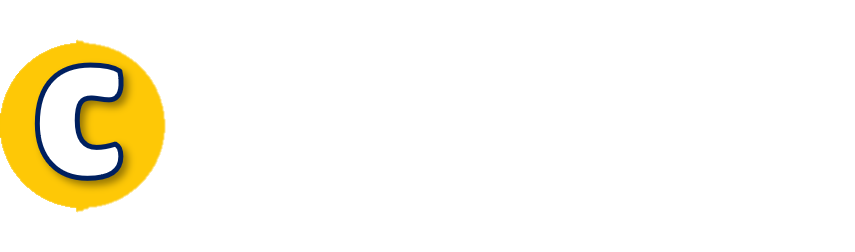 6 bộ phận
4 bộ phận
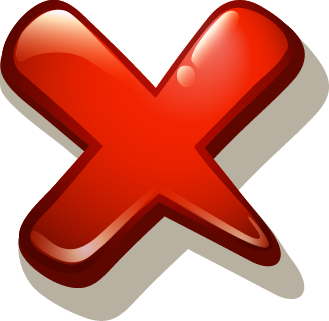 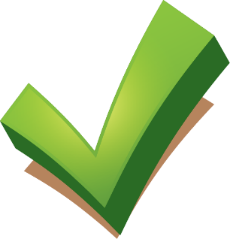 [Speaker Notes: Bấm vào dấu mũi tên để quá slide]
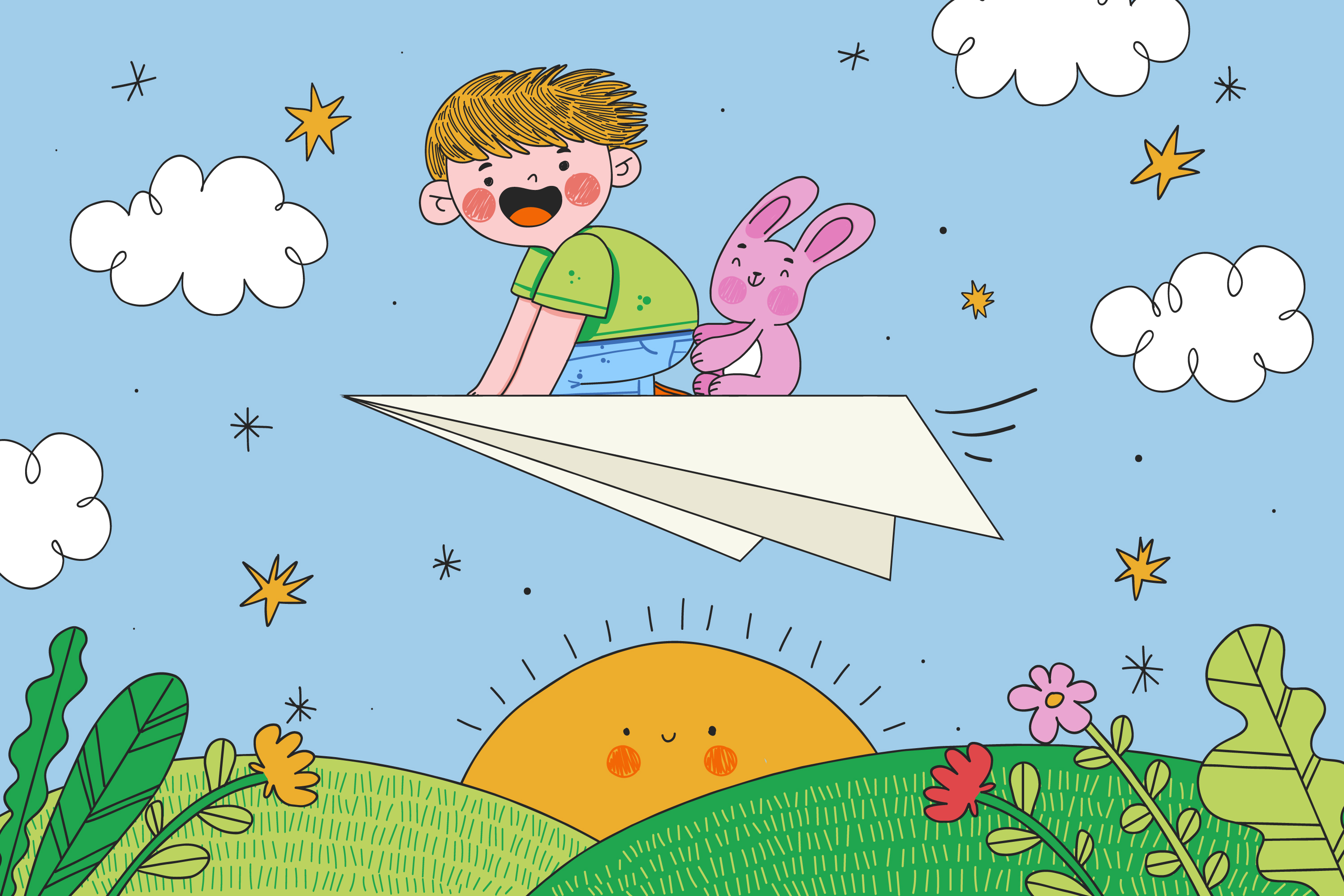 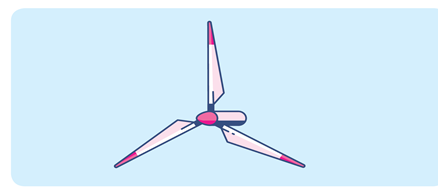 Câu 3 : Quan sát bức ảnh sau và cho biết chức năng của nó là gì ?
Gắn với trục của máy phát điện và có thể quay khi gió thổi.
Có thể tạo ra điện khi trục của nó quay.
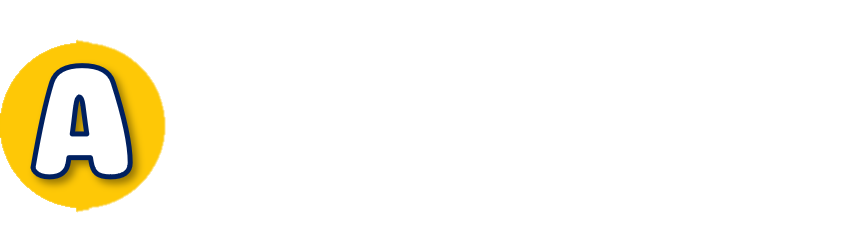 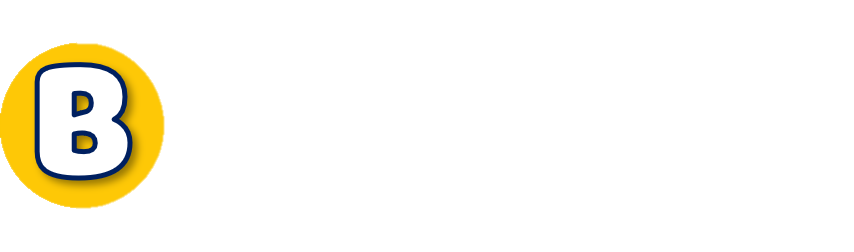 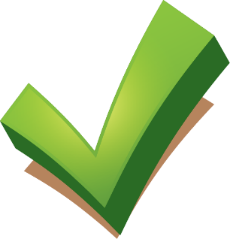 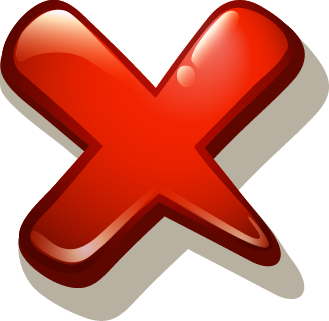 Cố định và tạo chiều cao thích hợp cho máy phát điện gió.
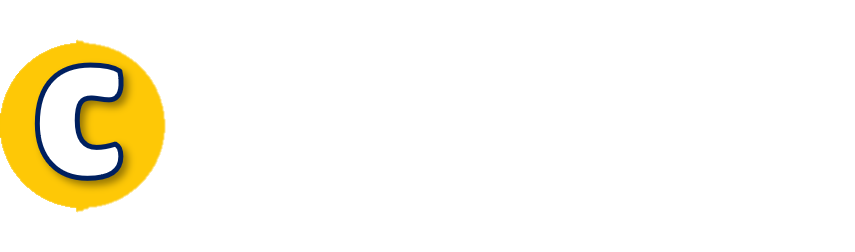 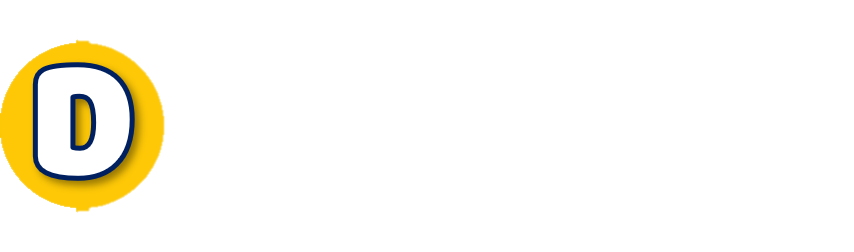 Sử dụng điện do máy phát điện tạo ra để phát sáng.
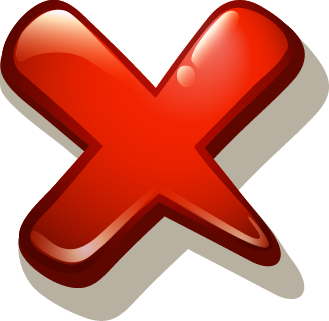 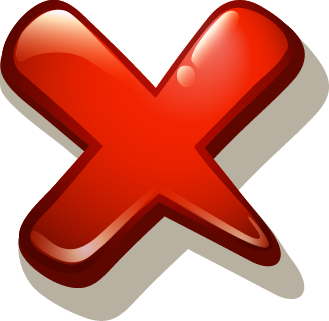 [Speaker Notes: Bấm vào dấu mũi tên để quá slide]
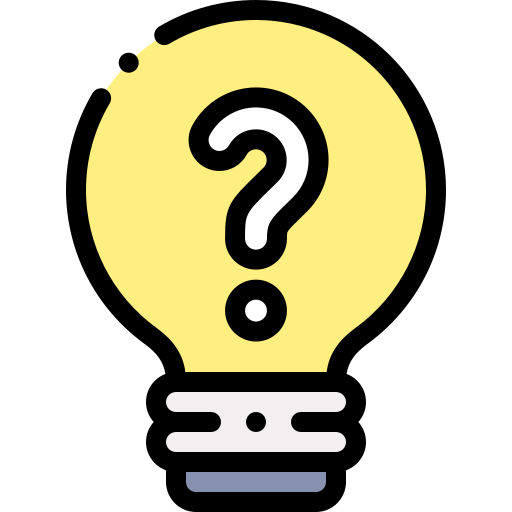 Quan sát ảnh và cho biết đó là bộ phận gì trong Mô hình máy phát điện gió.
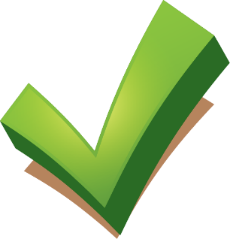 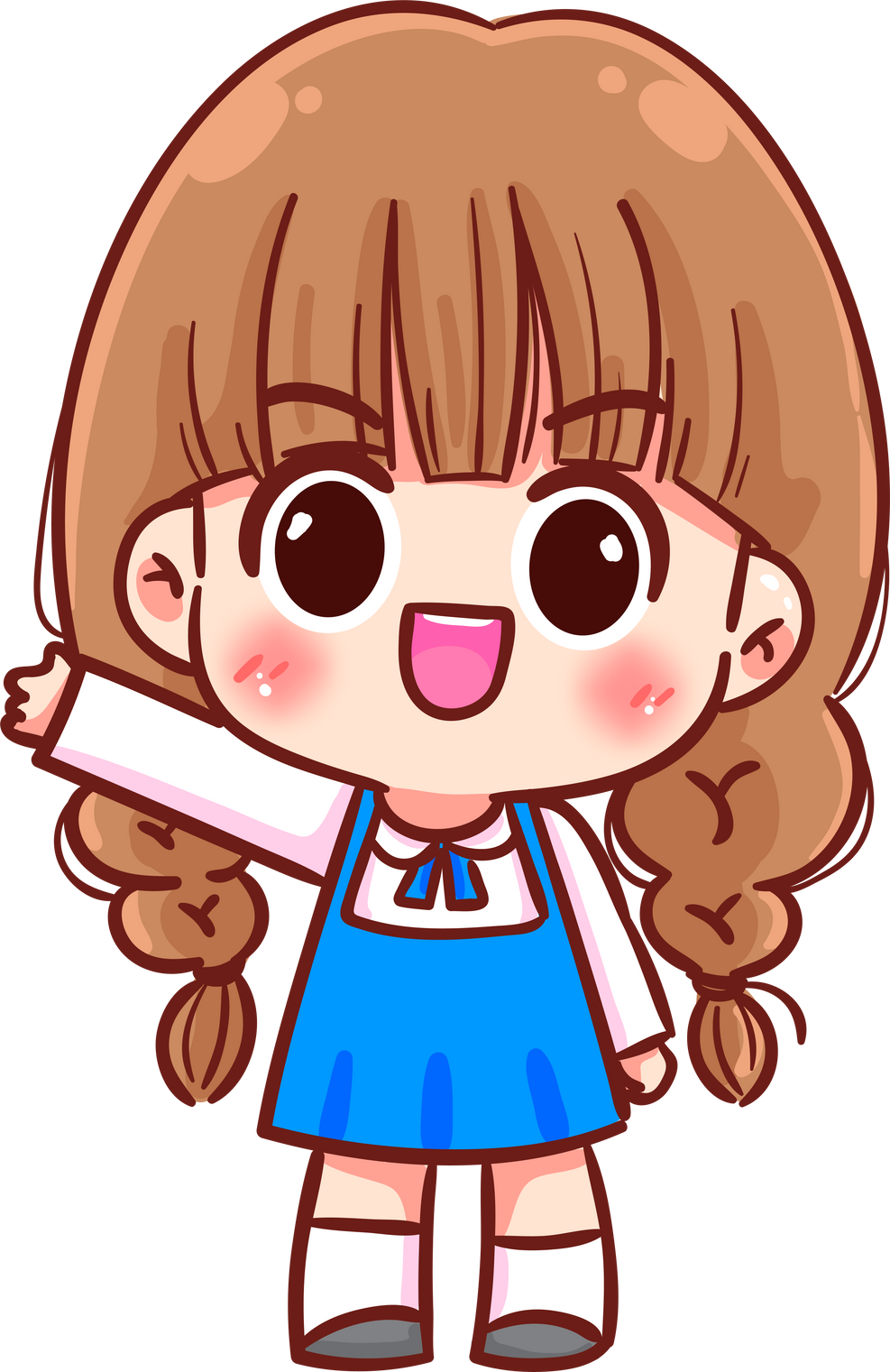 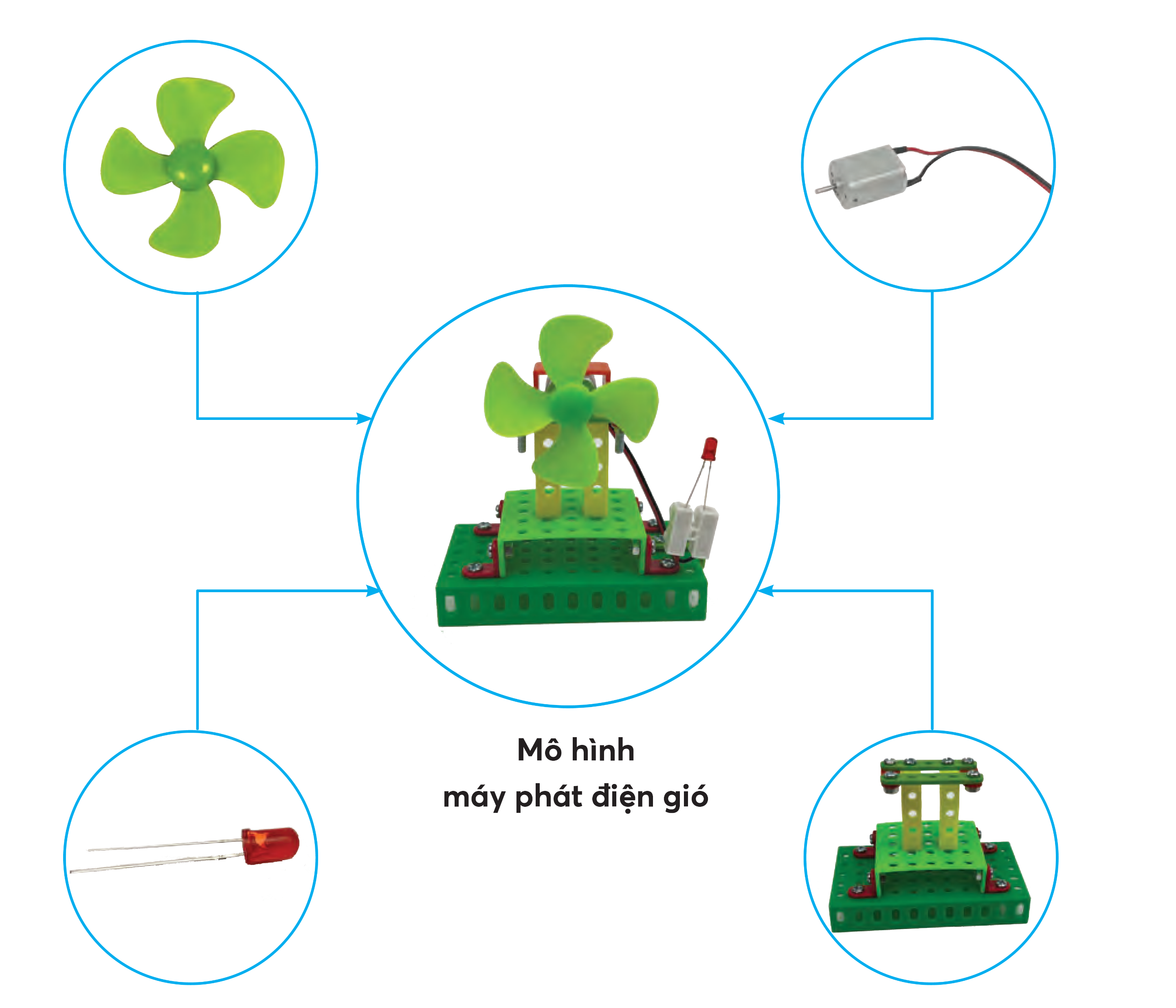 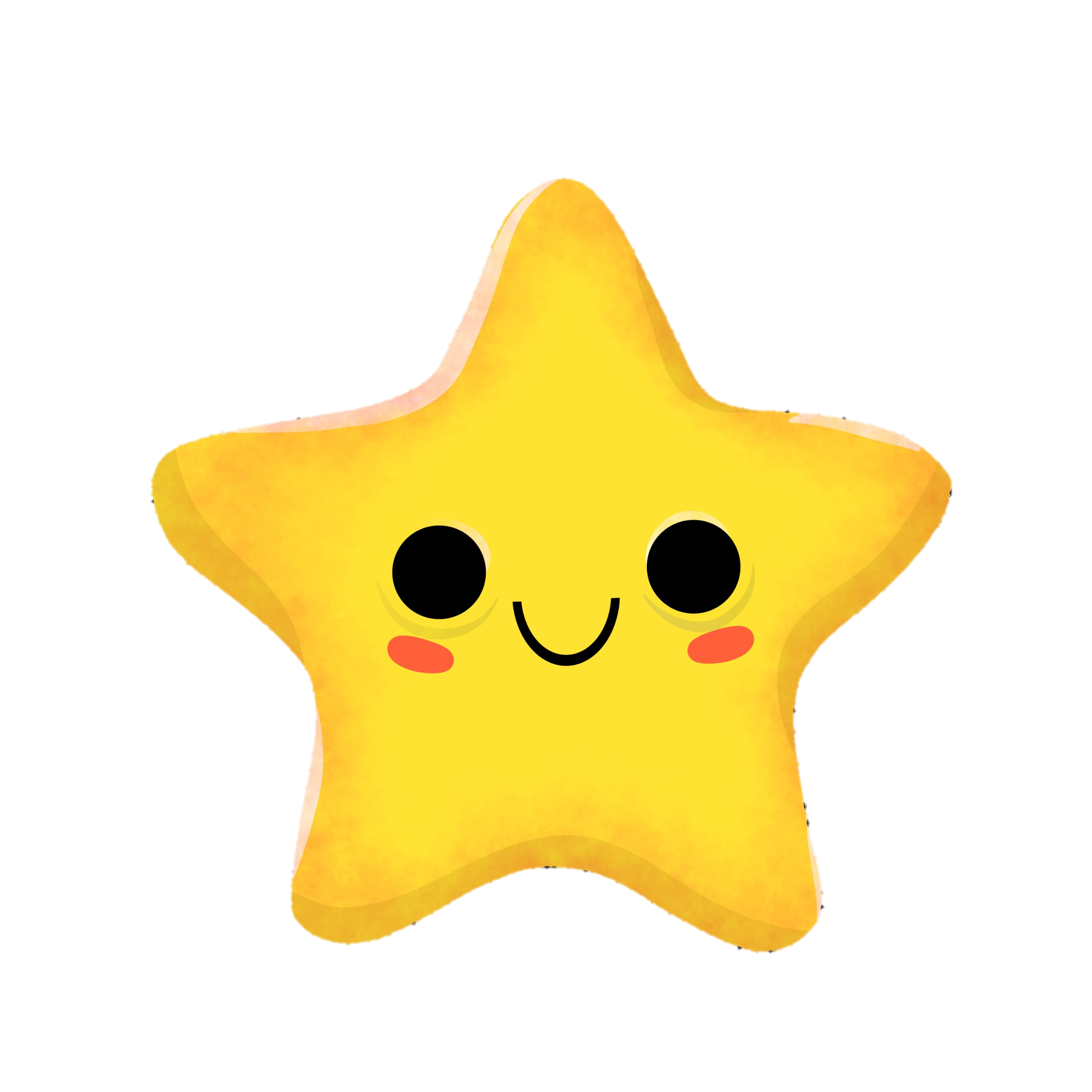 Máy phát điện
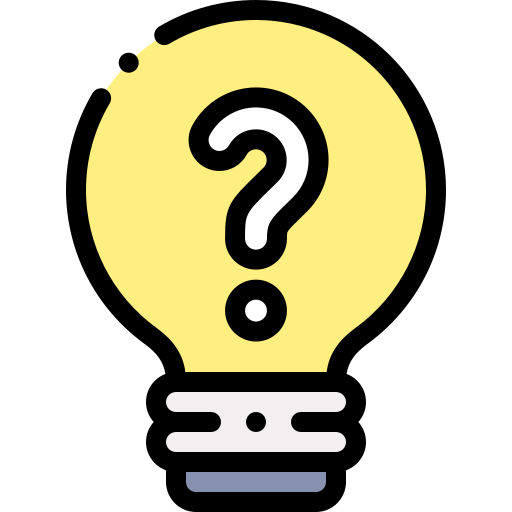 Quan sát ảnh và cho biết đó là bộ phận gì trong Mô hình máy phát điện gió.
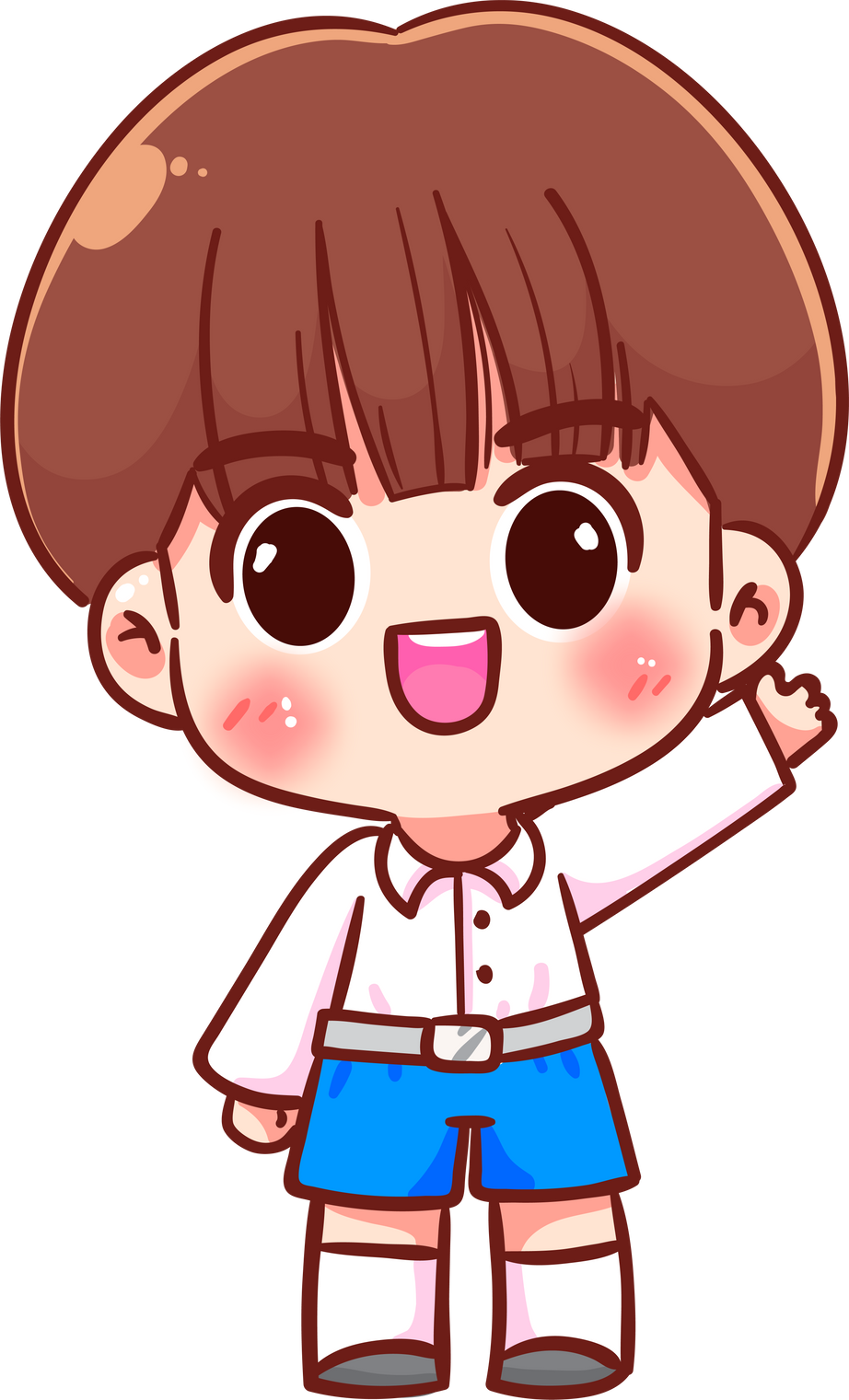 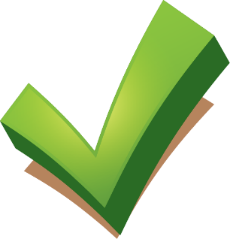 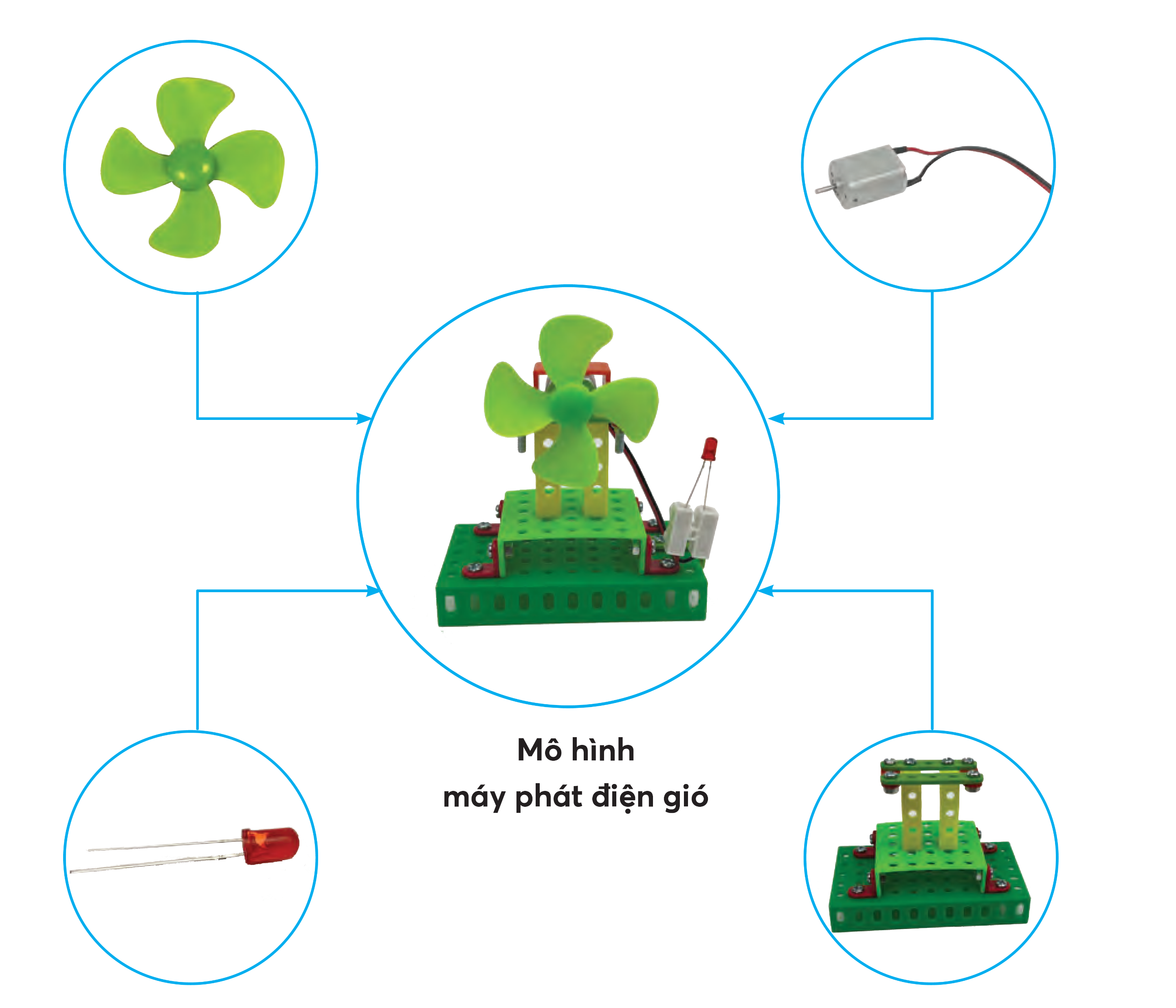 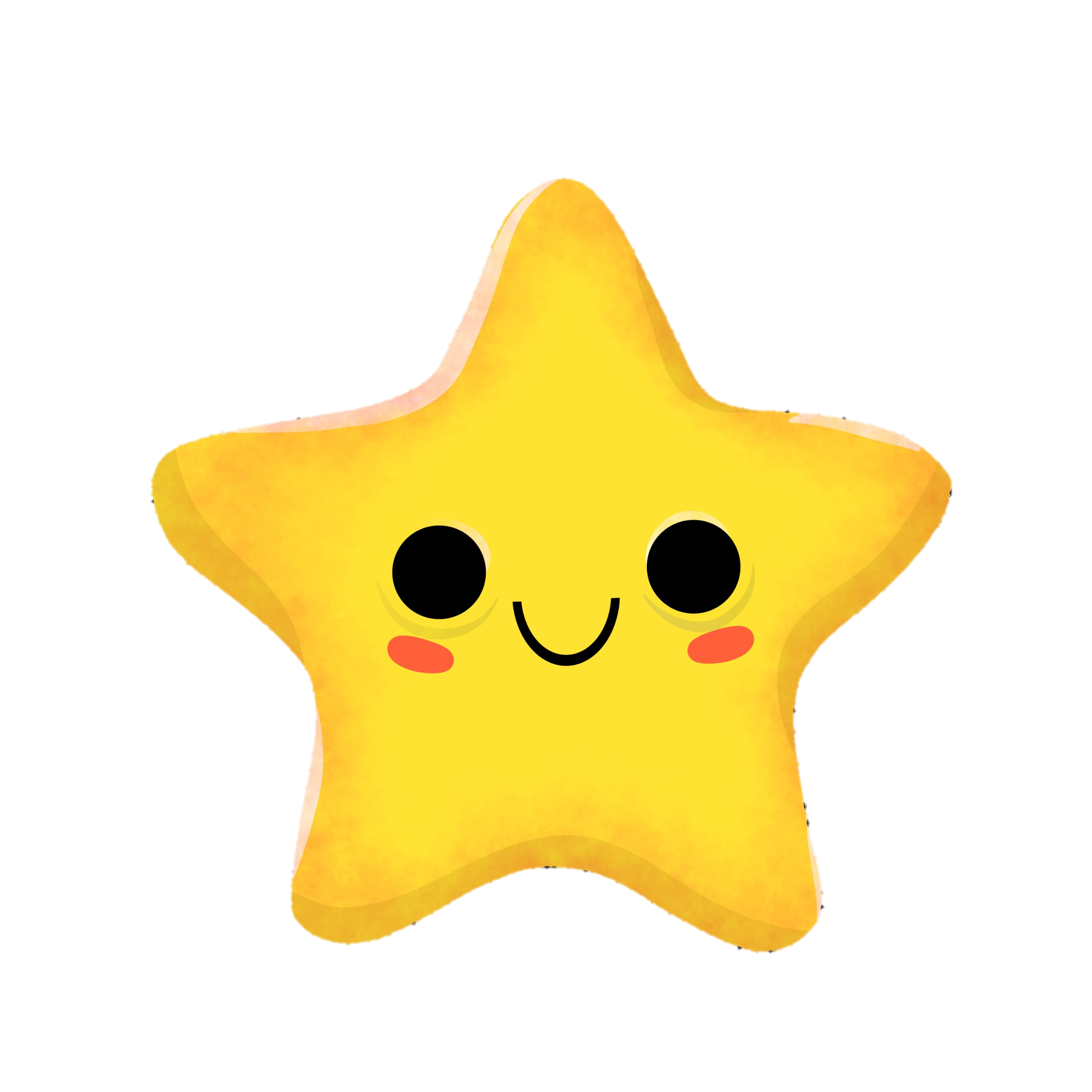 Cánh quạt
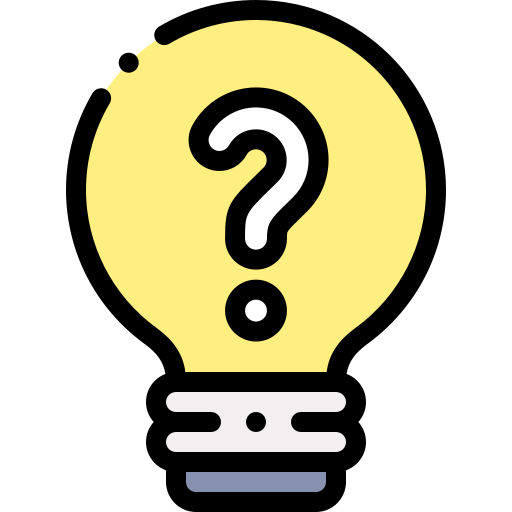 Quan sát ảnh và cho biết đó là bộ phận gì trong Mô hình máy phát điện gió.
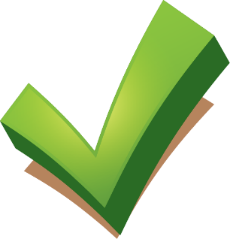 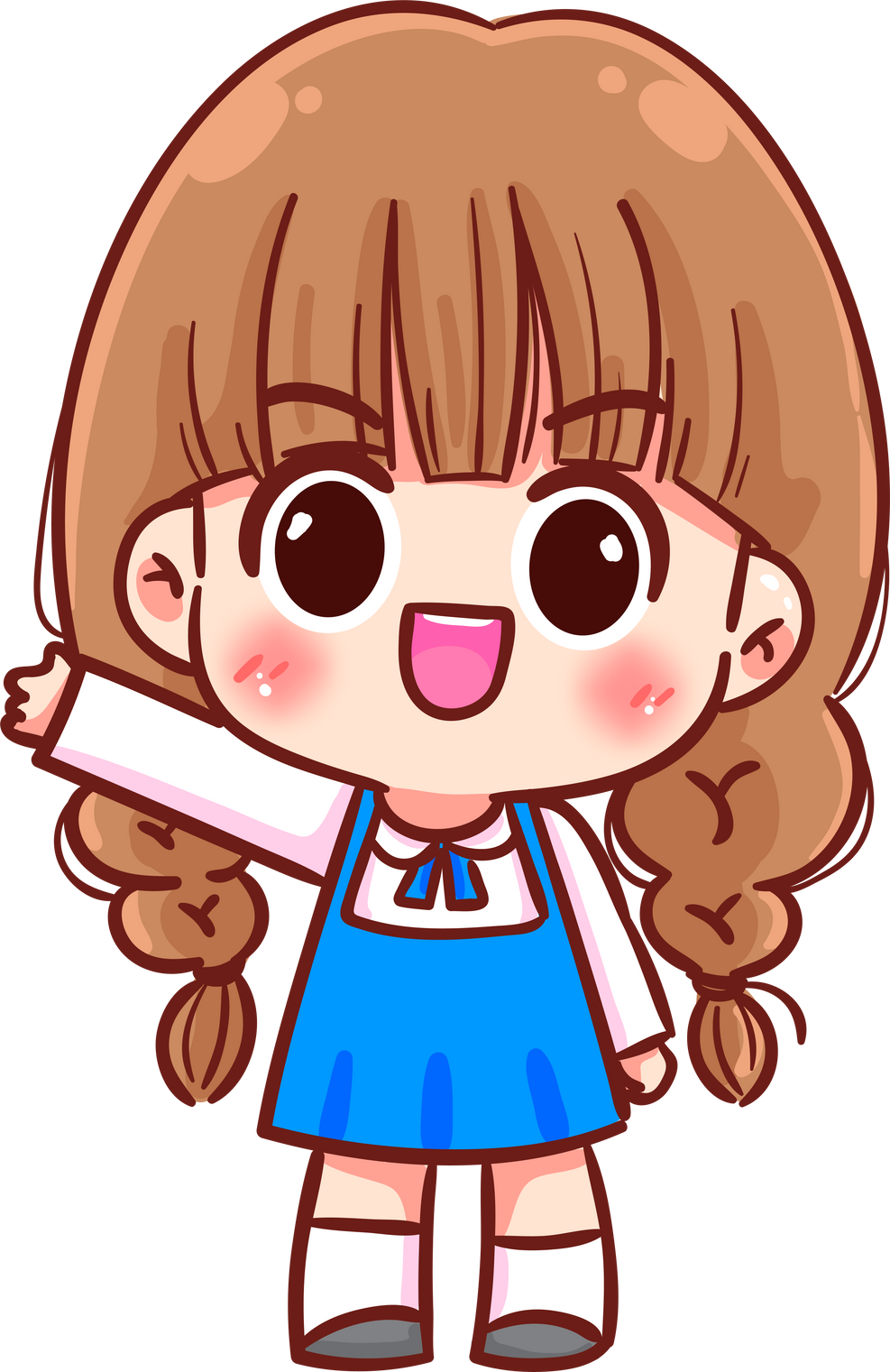 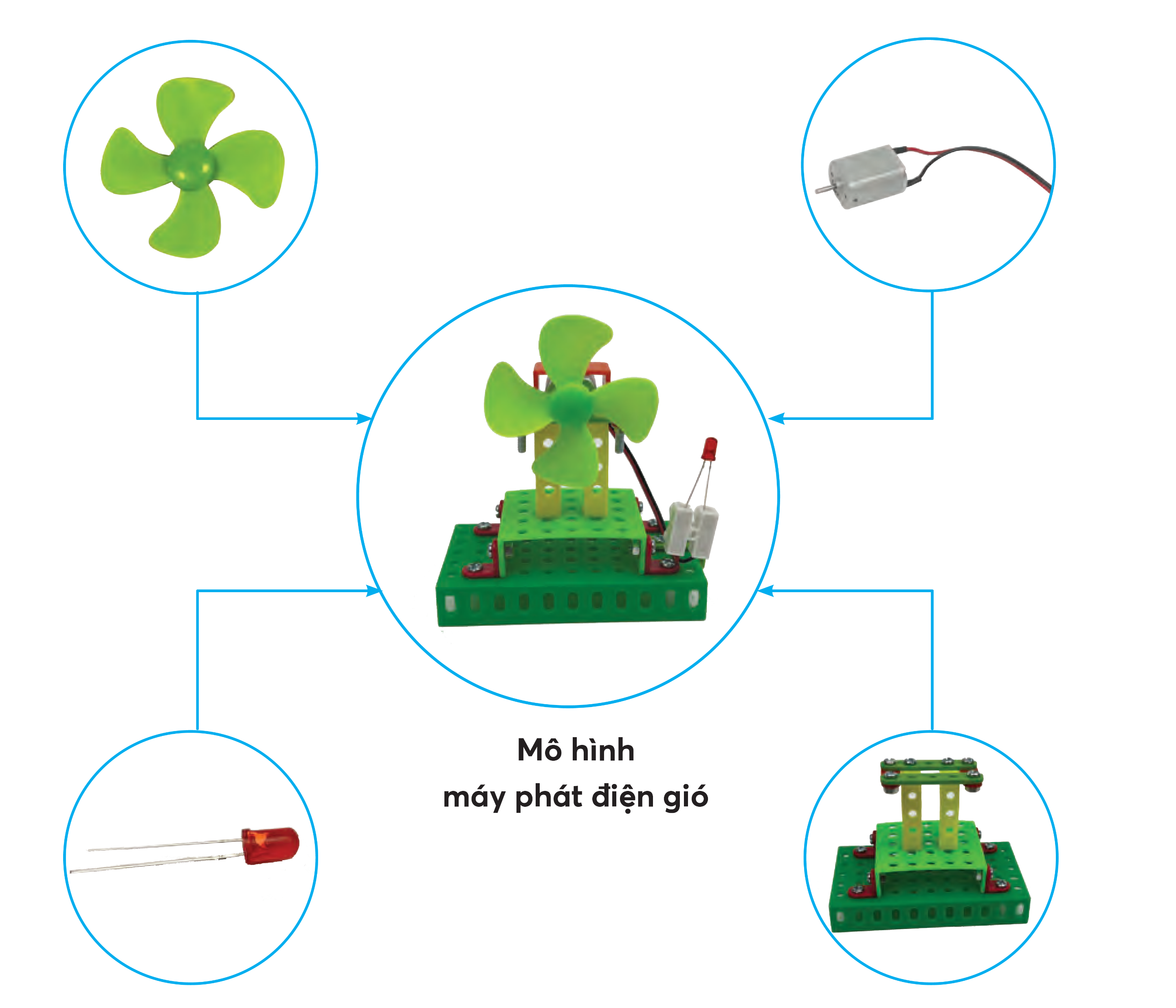 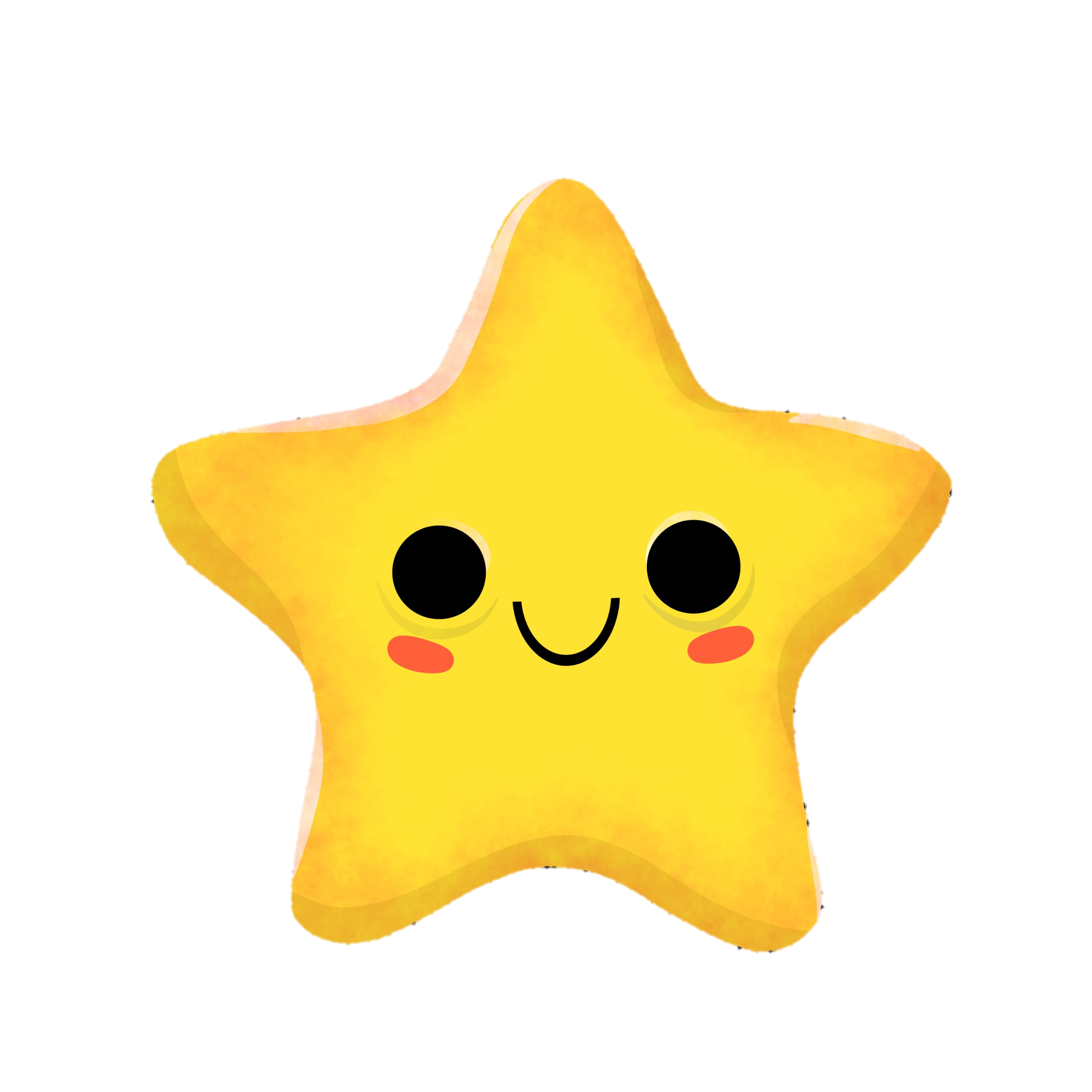 Trụ đỡ
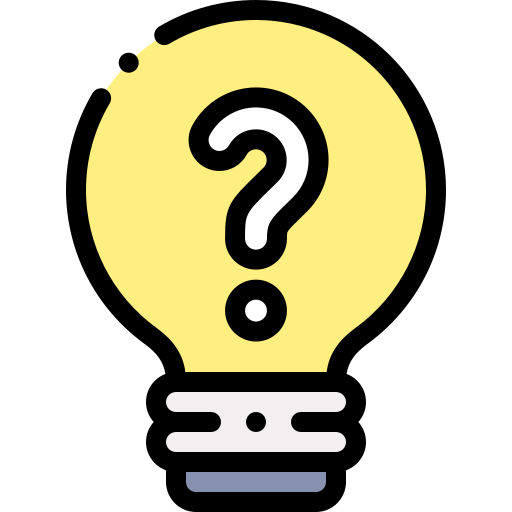 Quan sát ảnh và cho biết đó là bộ phận gì trong Mô hình máy phát điện gió.
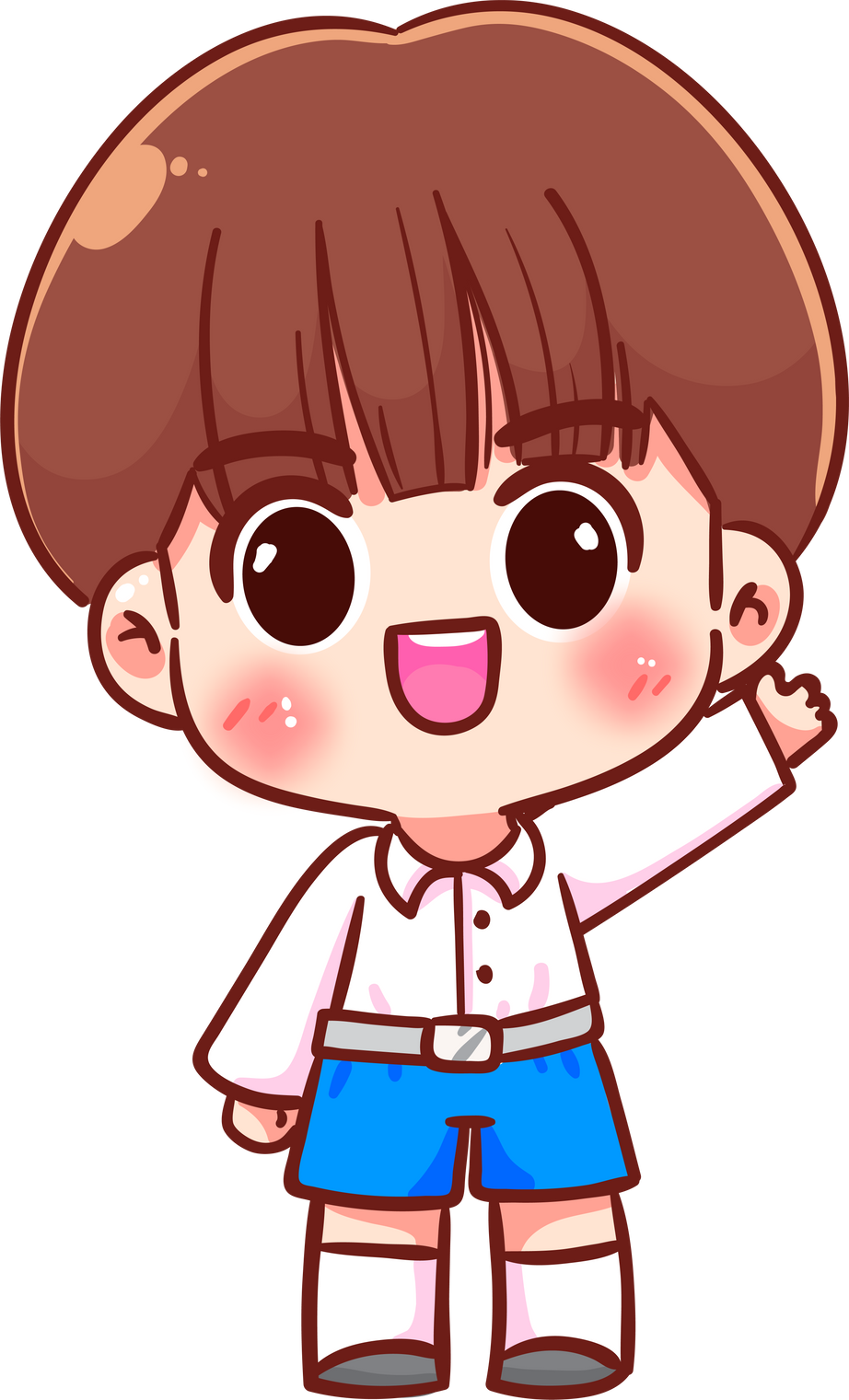 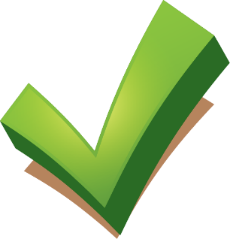 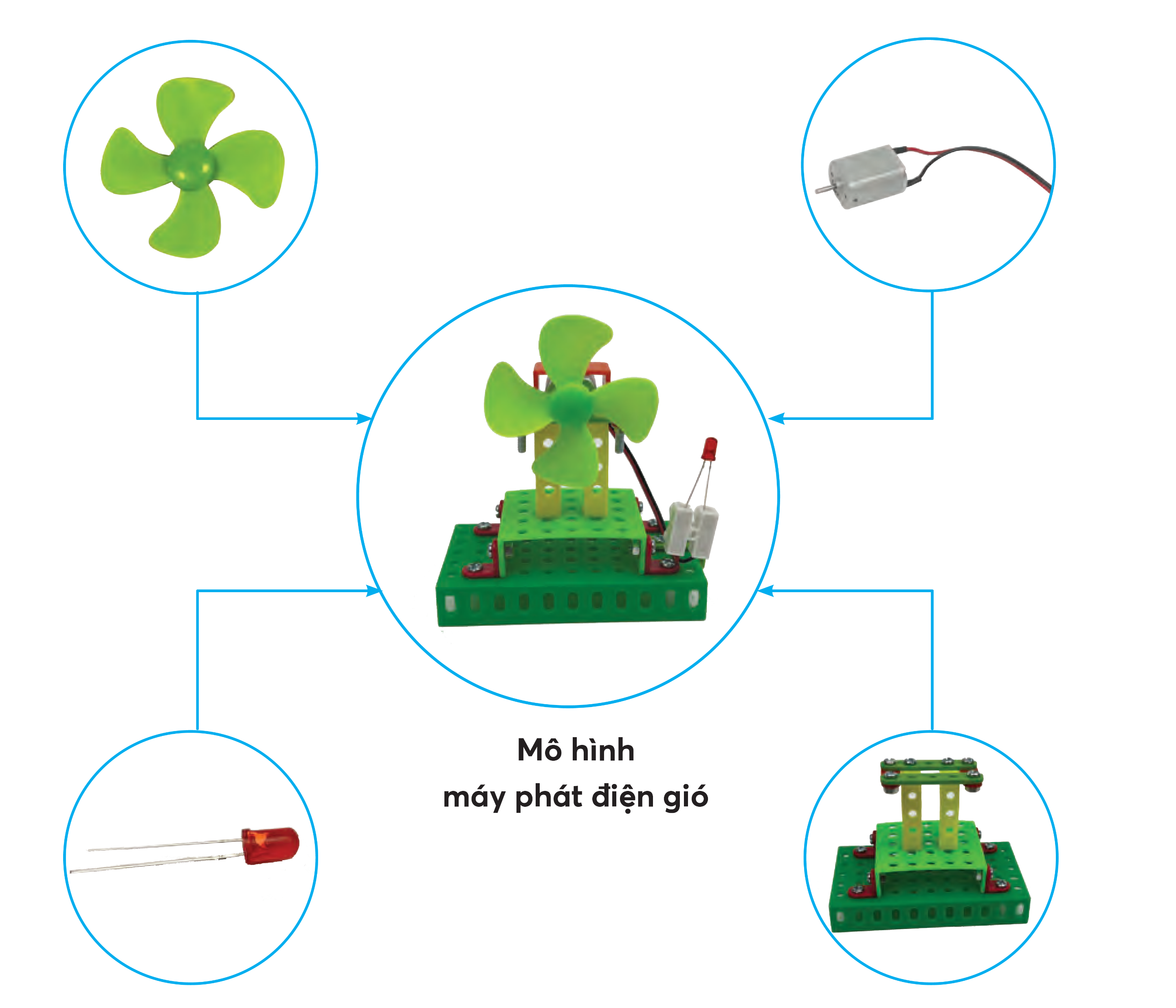 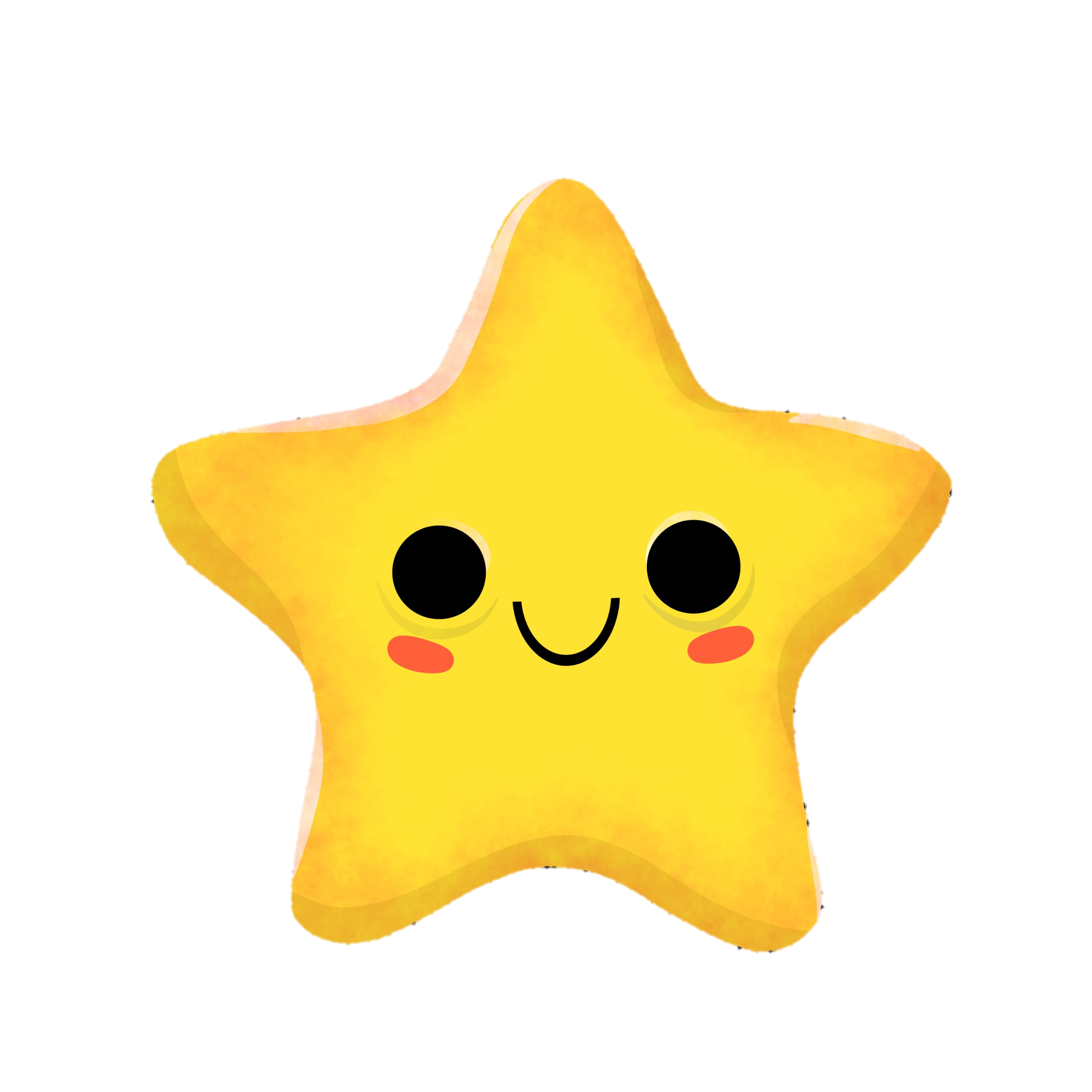 Đèn LED
DẶN DÒ
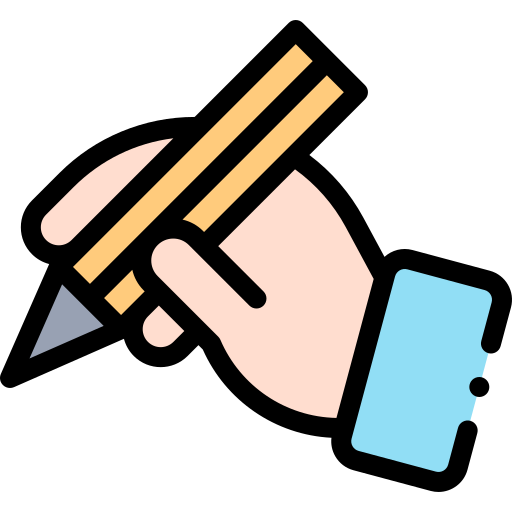 GV ĐIỀN VÀO ĐÂY
GV ĐIỀN VÀO ĐÂY
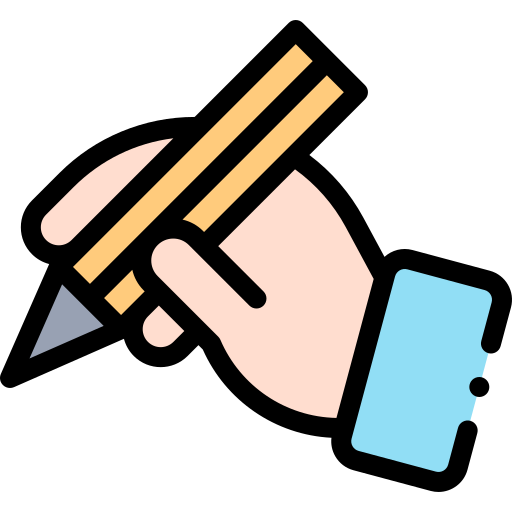 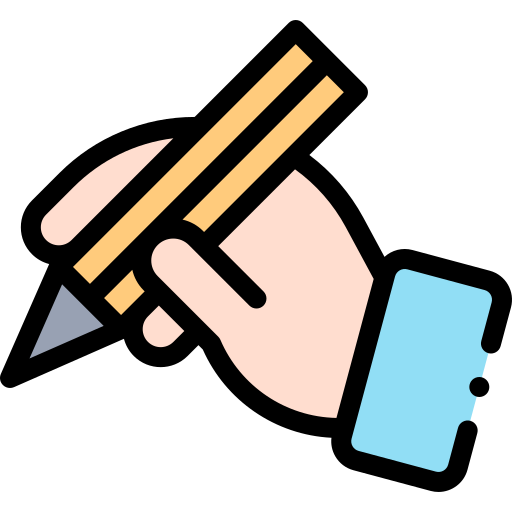 GV ĐIỀN VÀO ĐÂY
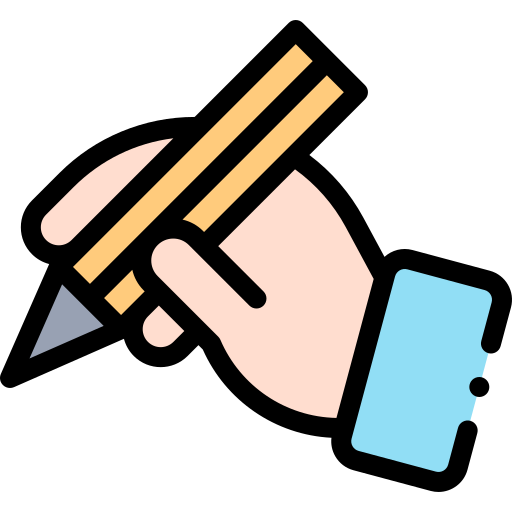 GV ĐIỀN VÀO ĐÂY
TẠM BIỆT VÀ HẸN GẶP LẠI
TẠM BIỆT VÀ HẸN GẶP LẠI